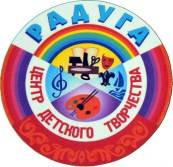 Юго-Восточное управление МОиН СО
ЦДТ «Радуга» ГБОУ СОШ № 1 г. Нефтегорска
«Опыт участия в Областном марафоне образовательного маркетинга «Быть брендом»
Мухаметова С.У., педагог-организатор
Суркина О.В. , педагог дополнительного образования
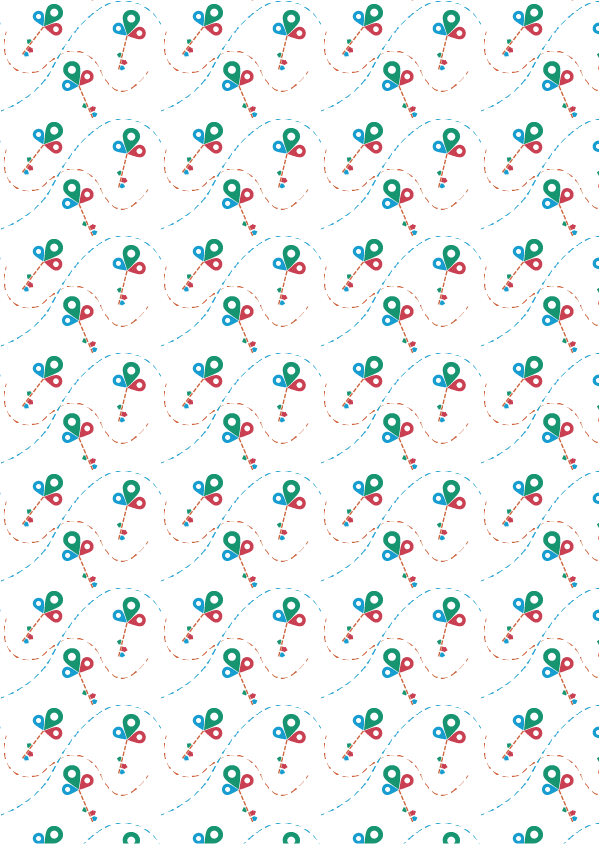 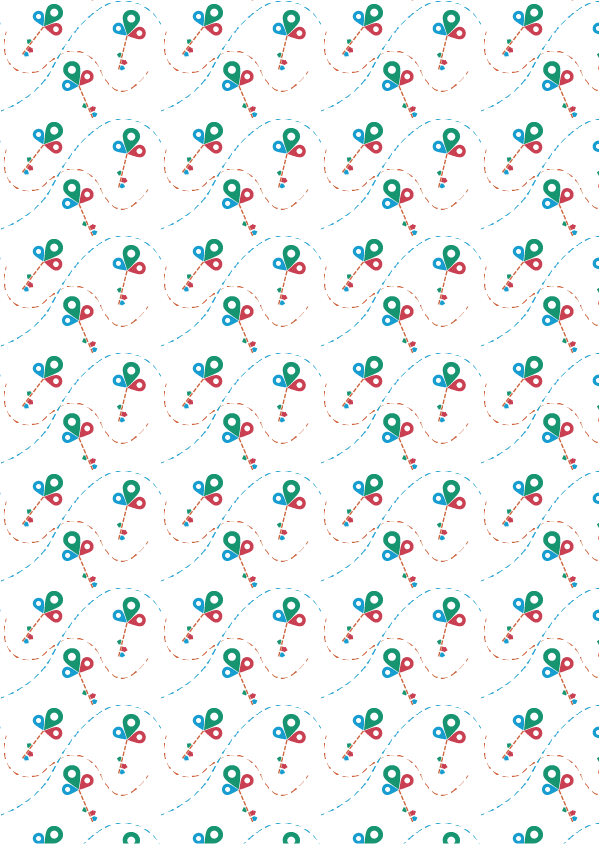 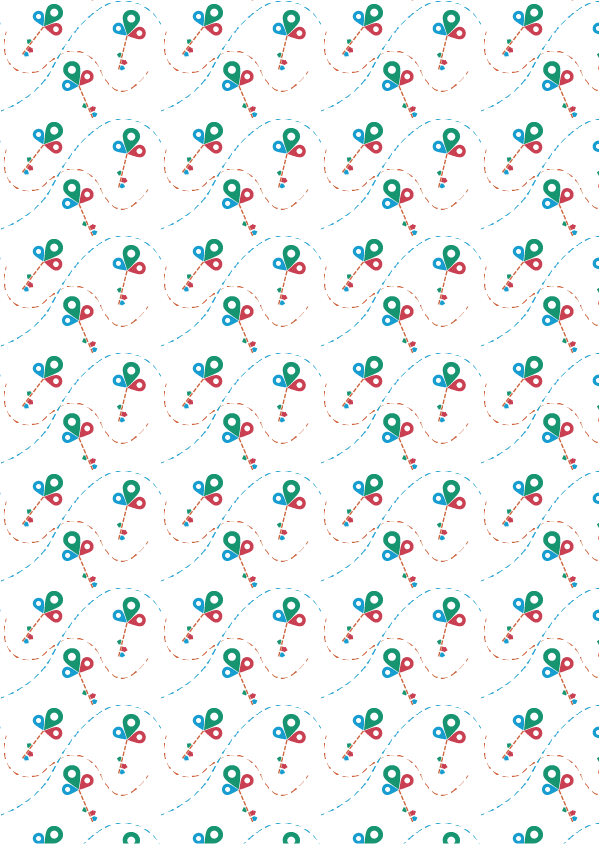 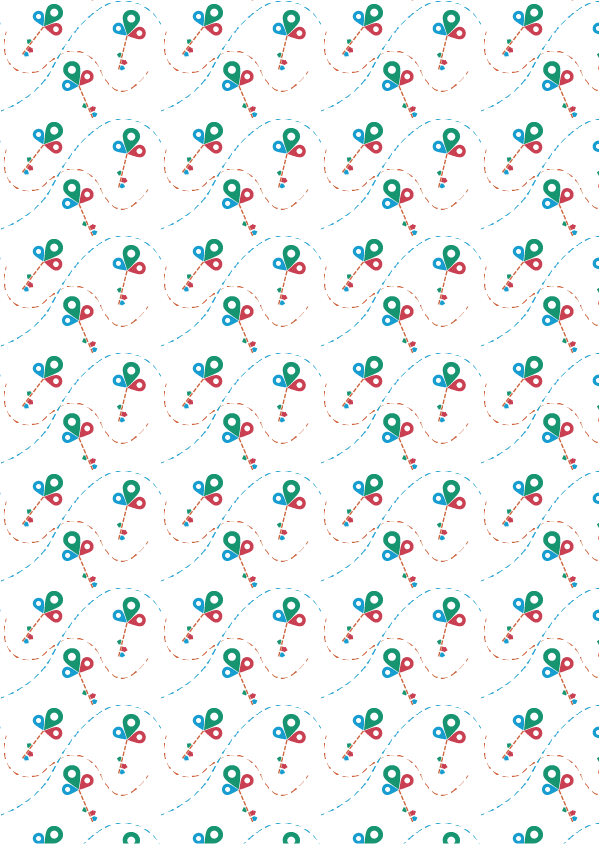 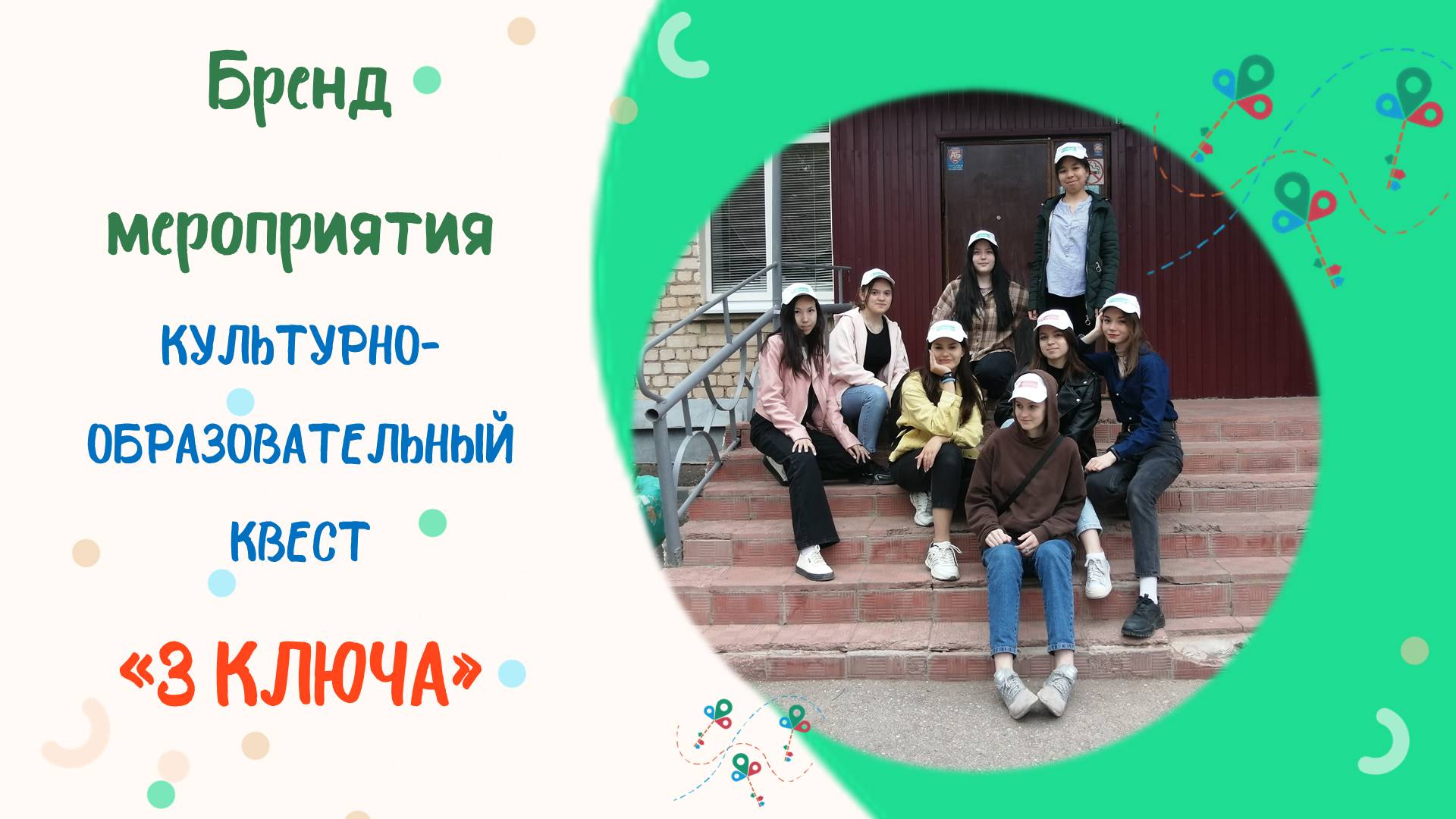 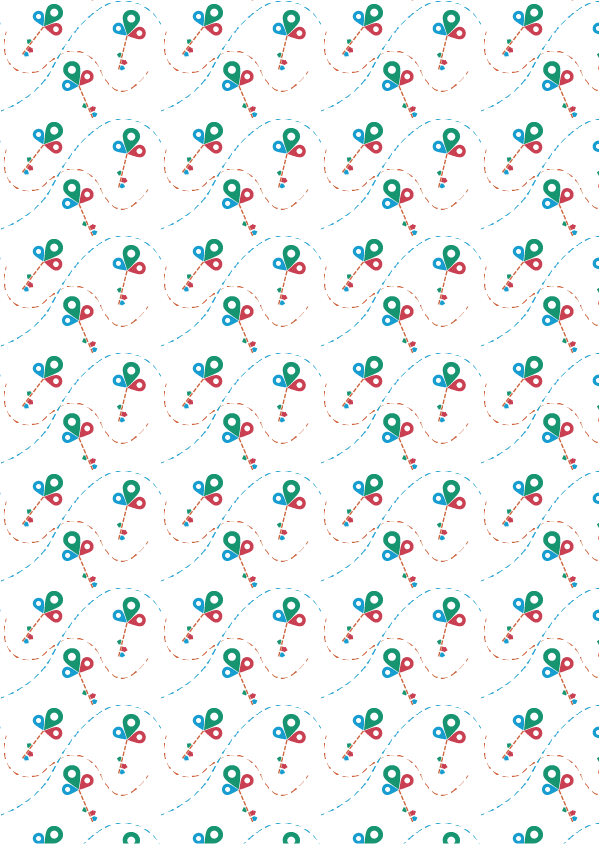 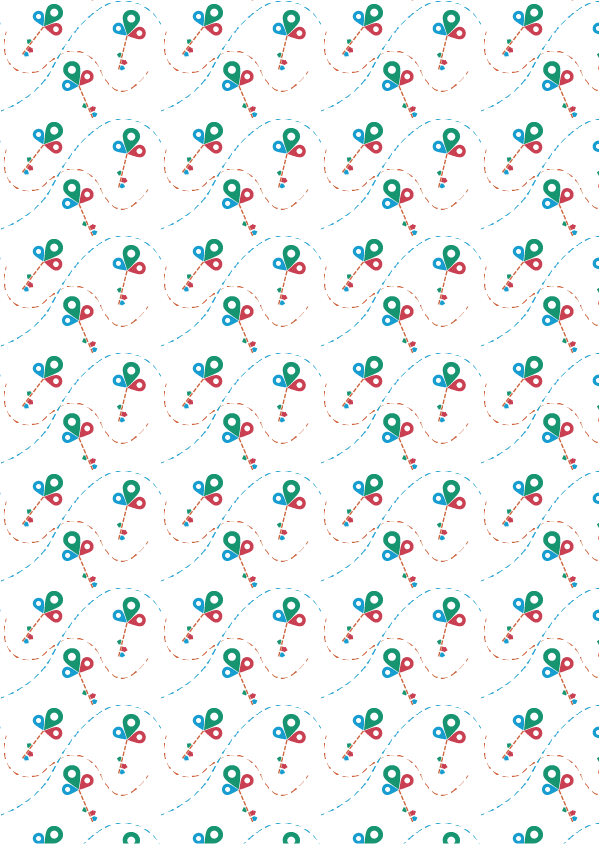 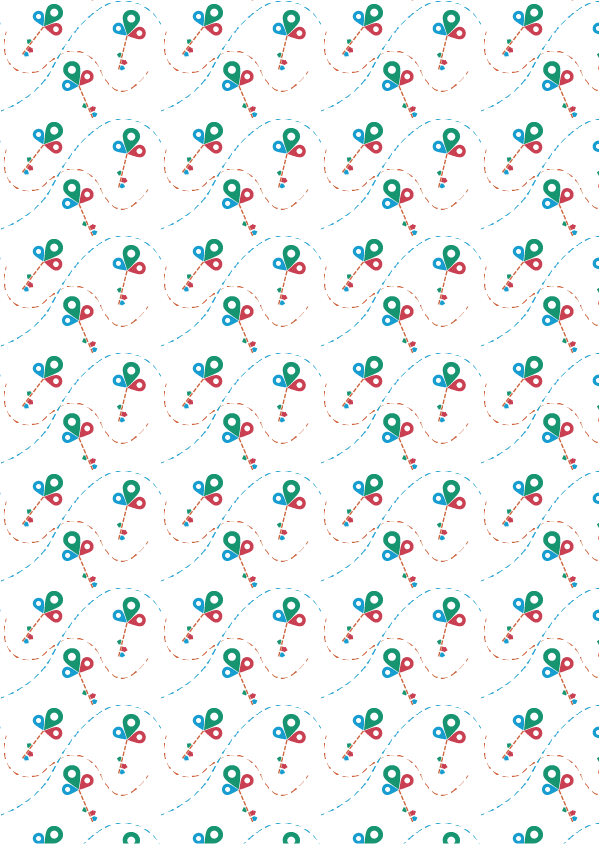 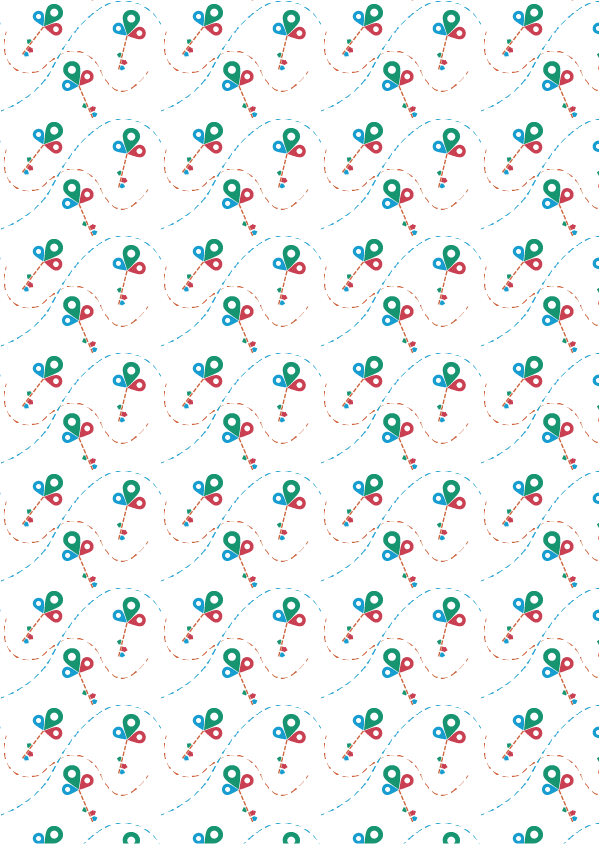 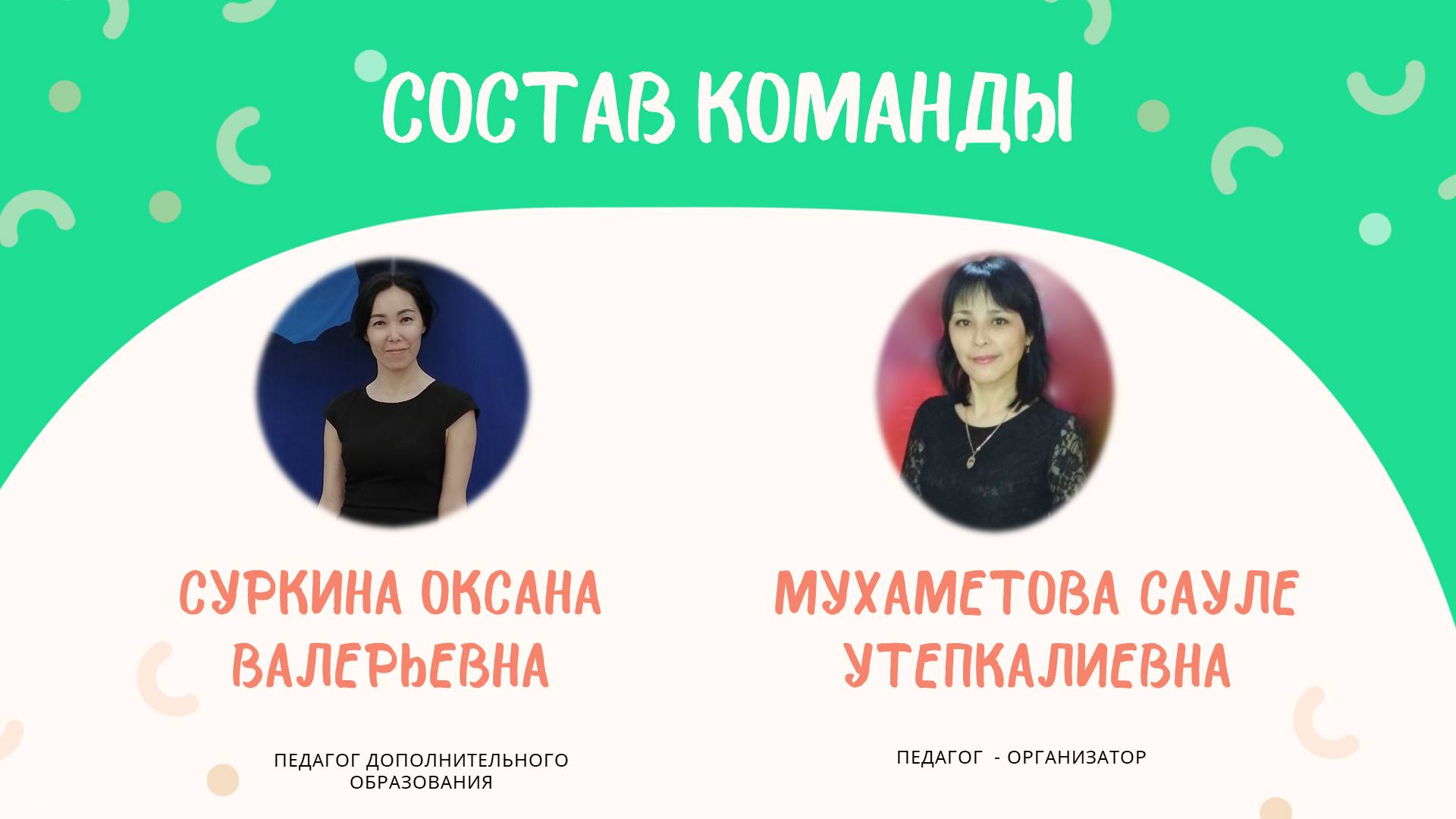 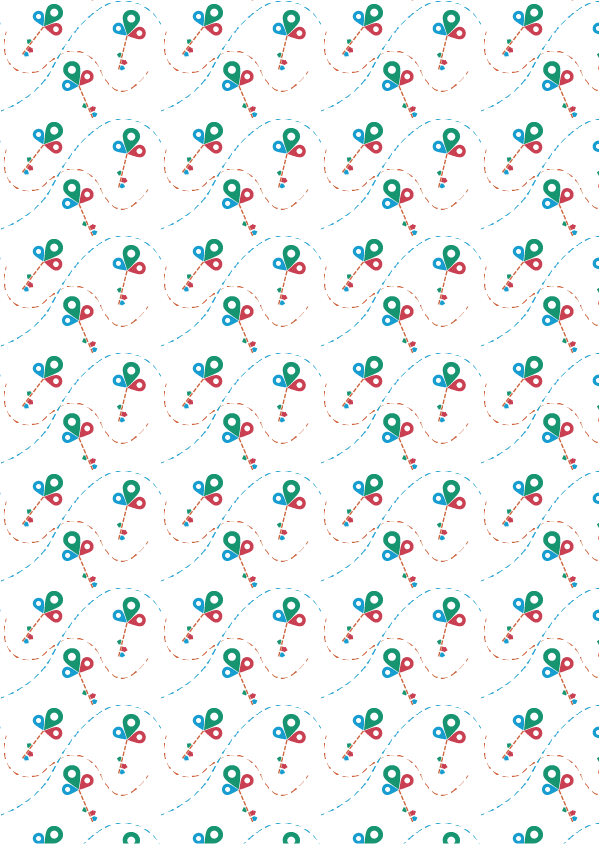 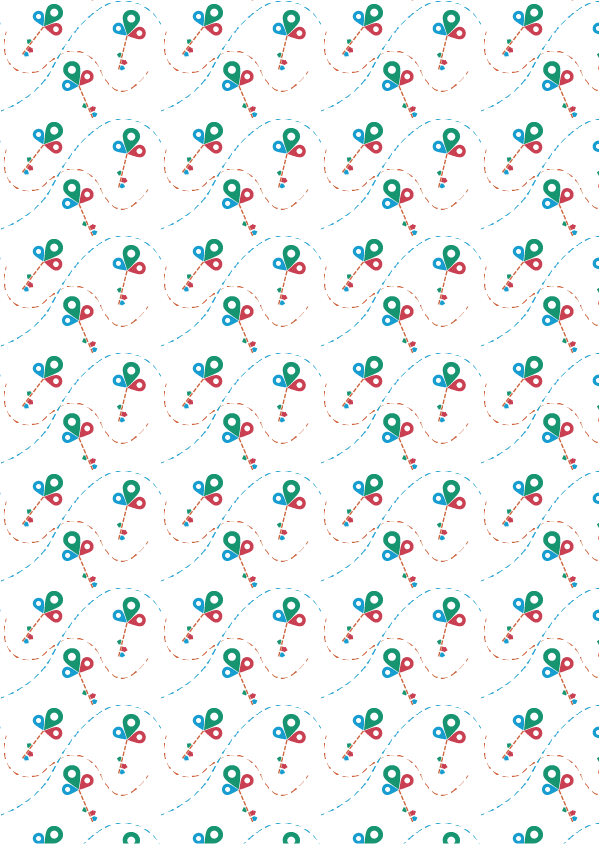 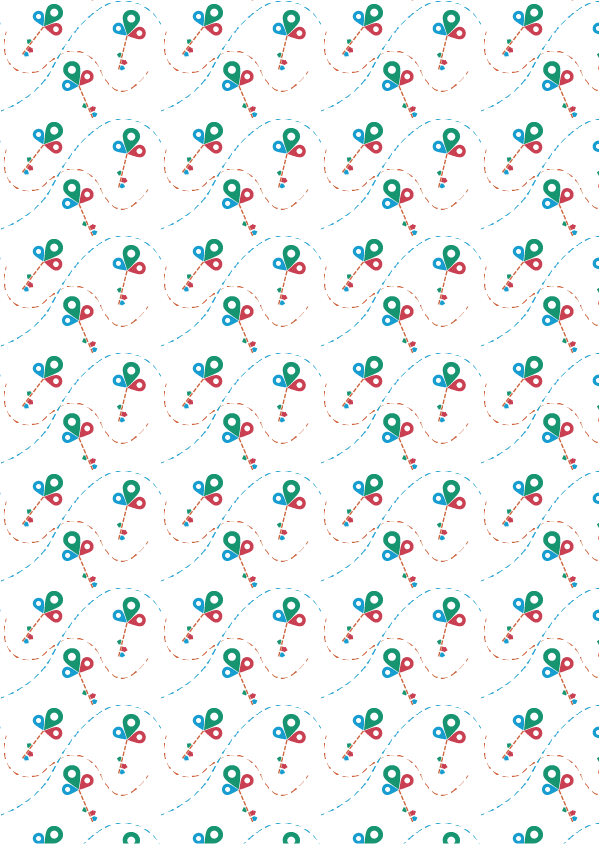 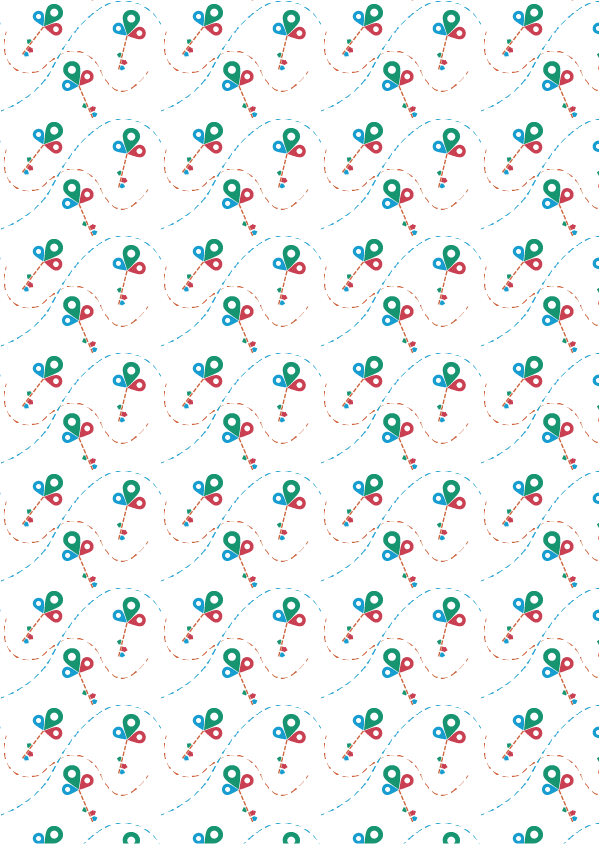 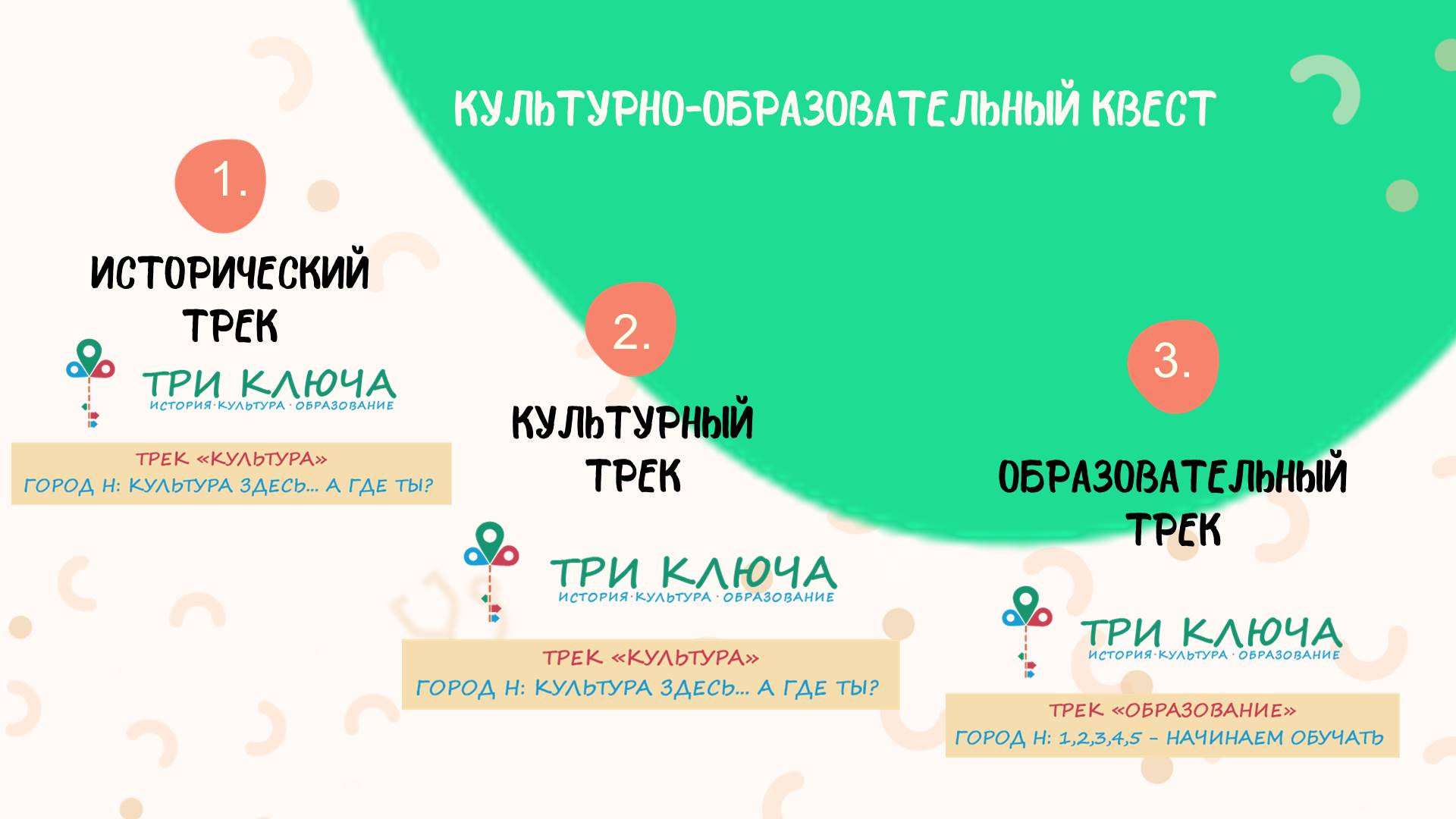 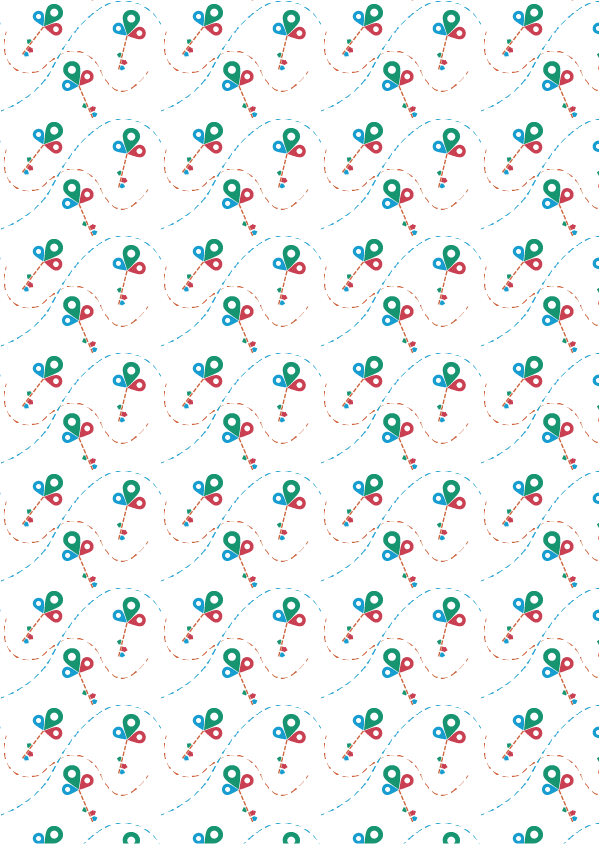 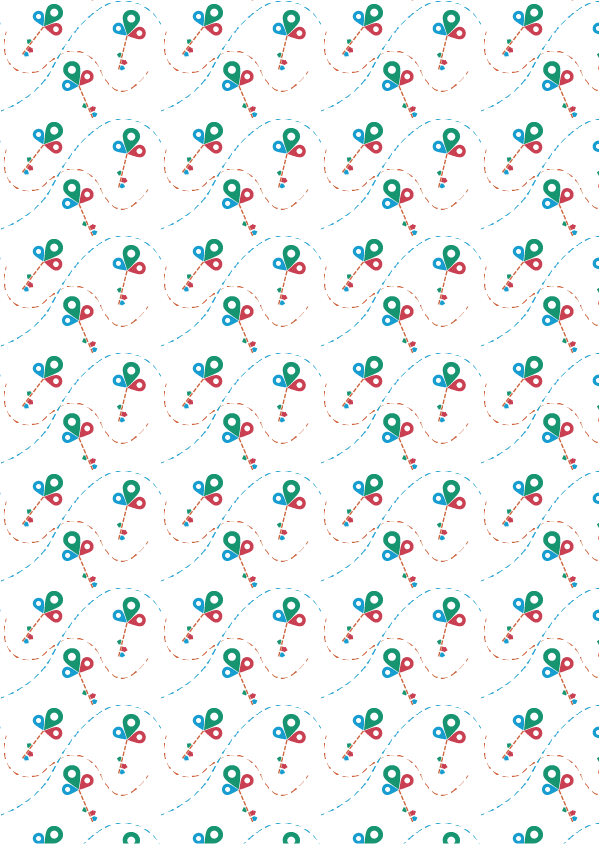 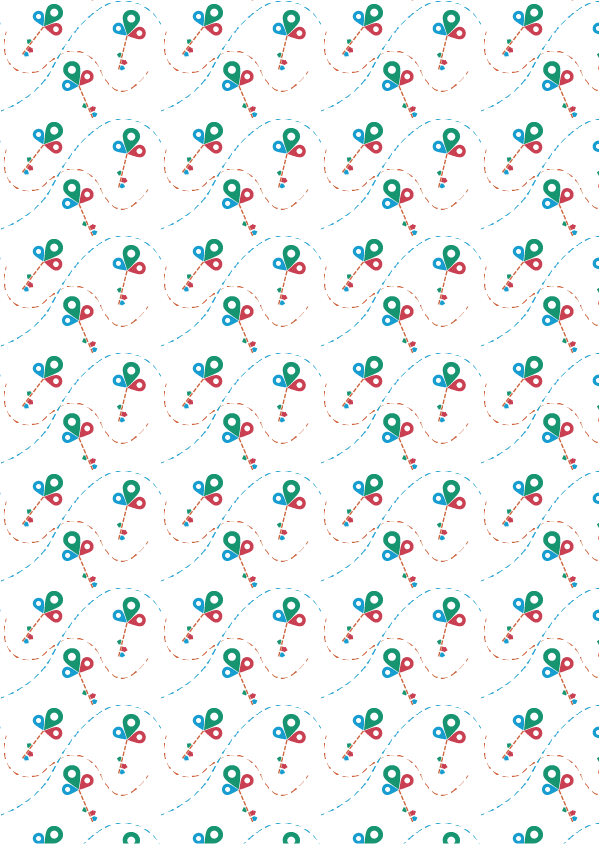 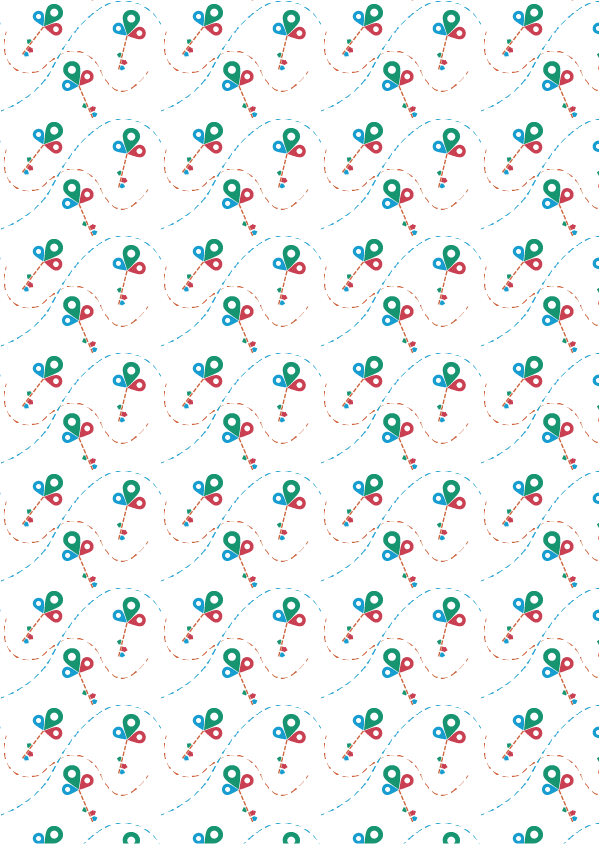 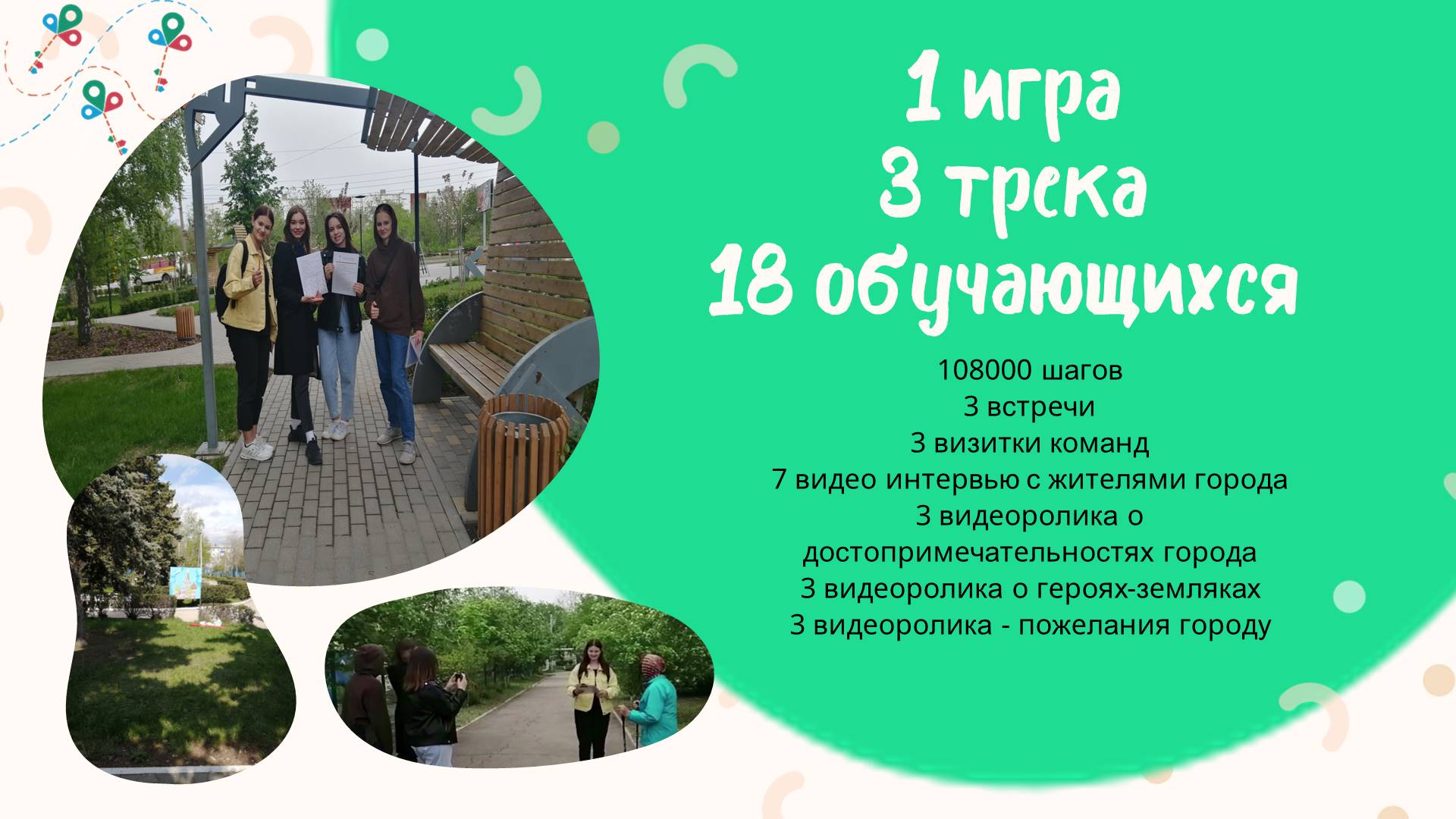 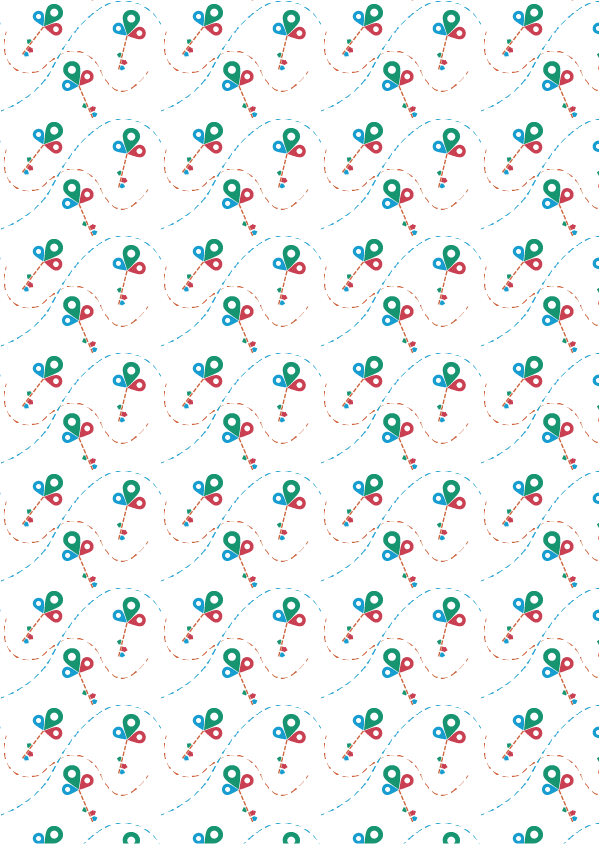 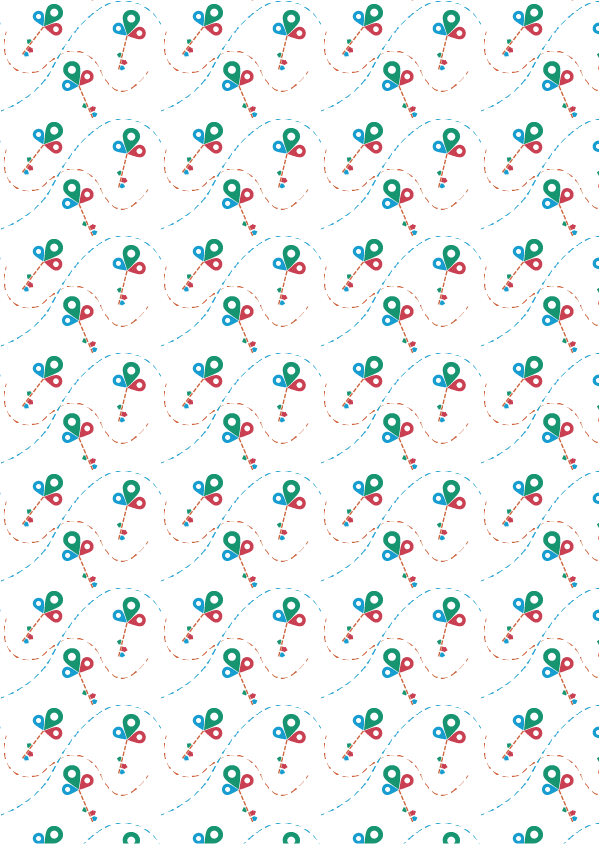 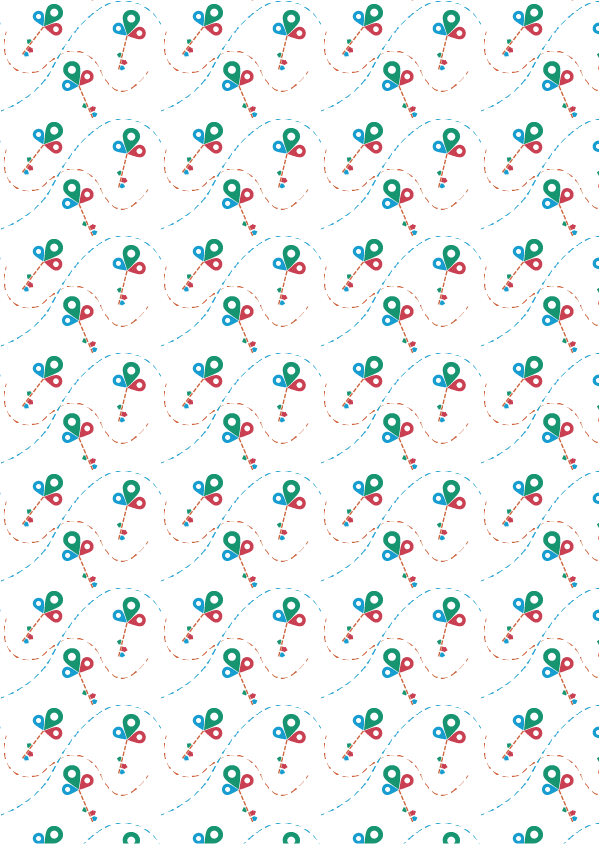 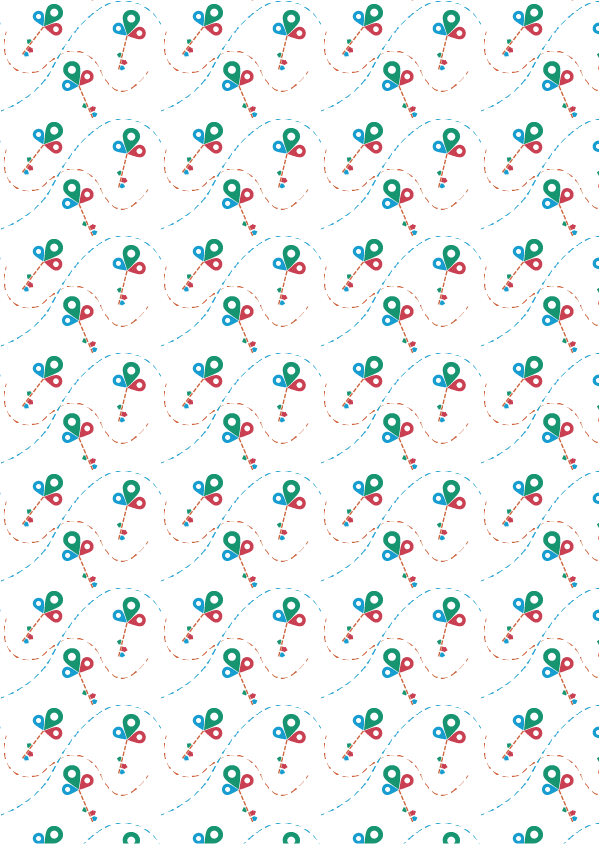 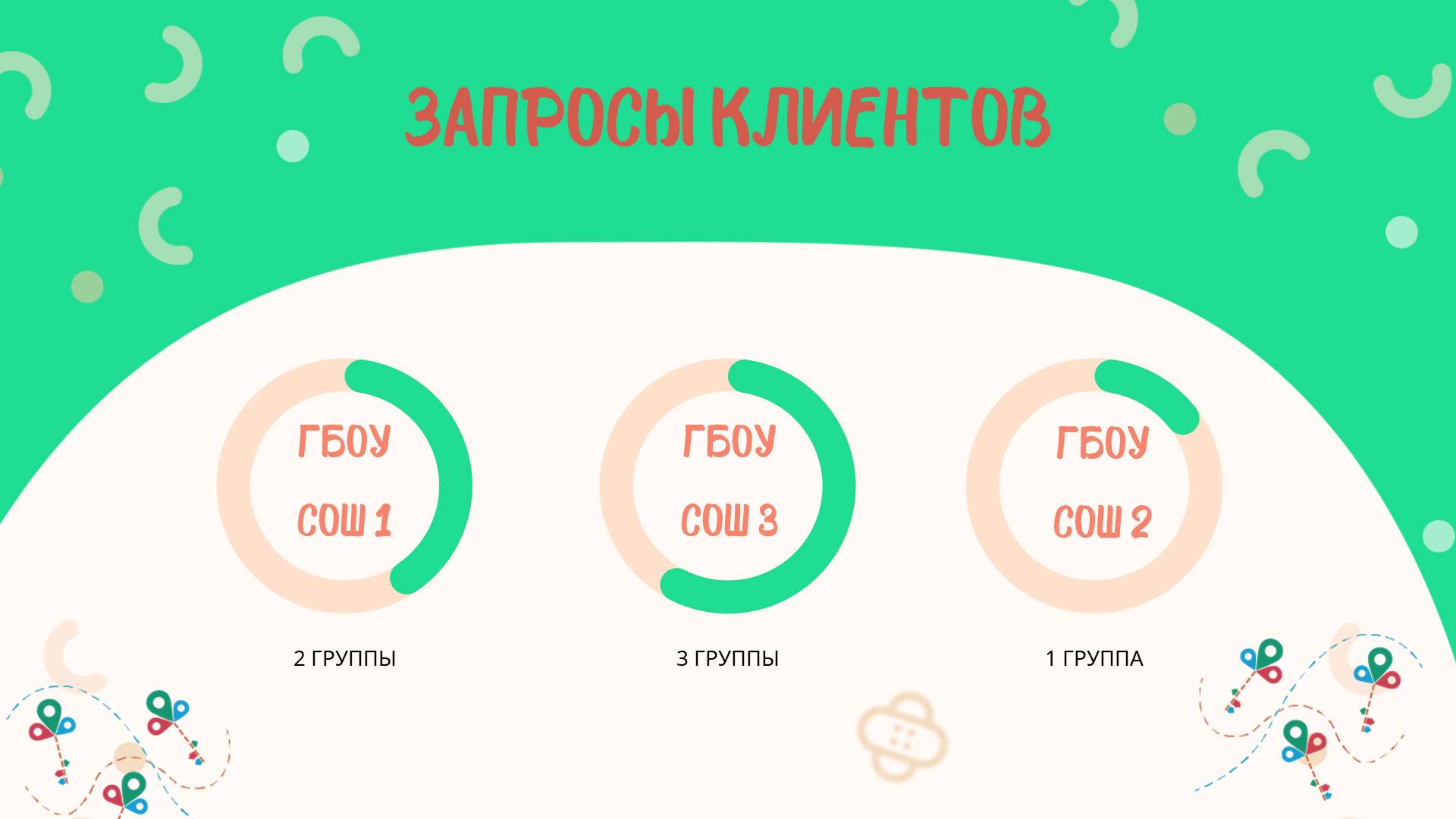 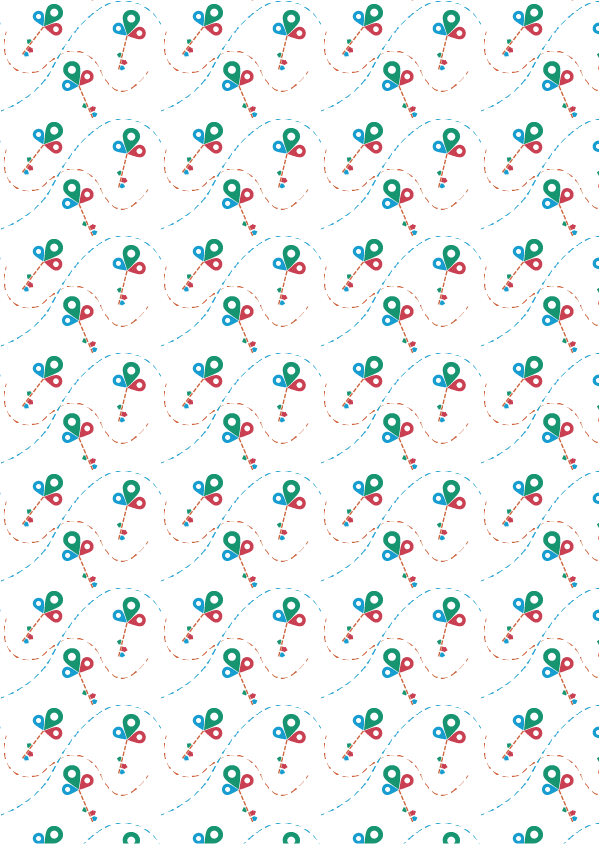 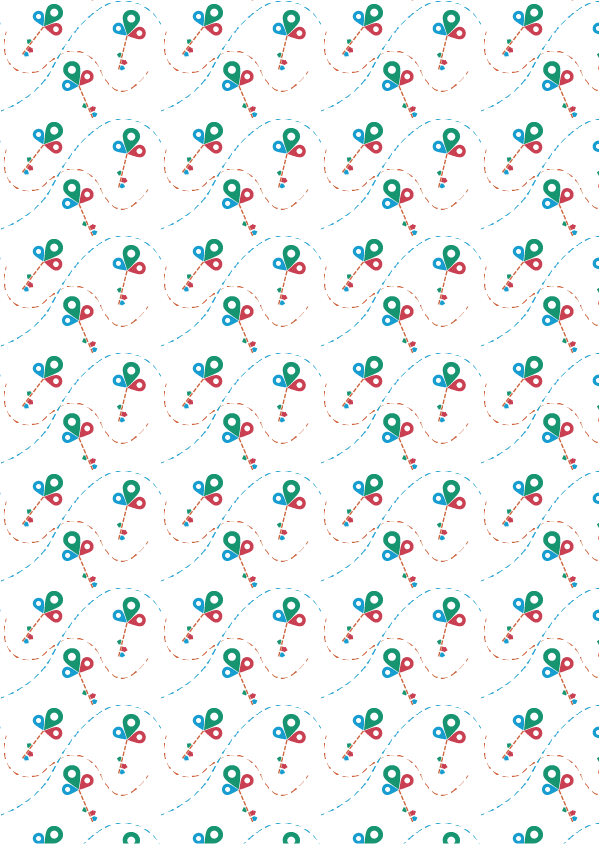 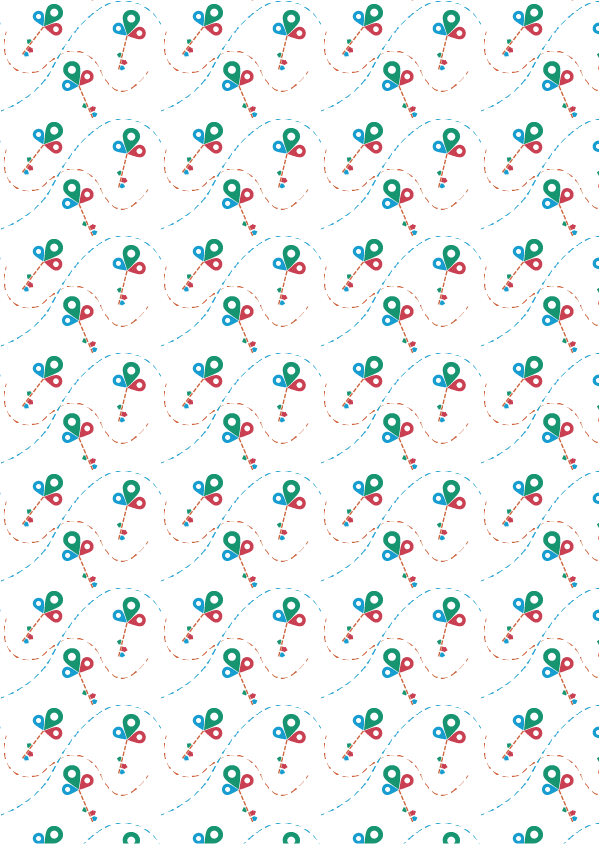 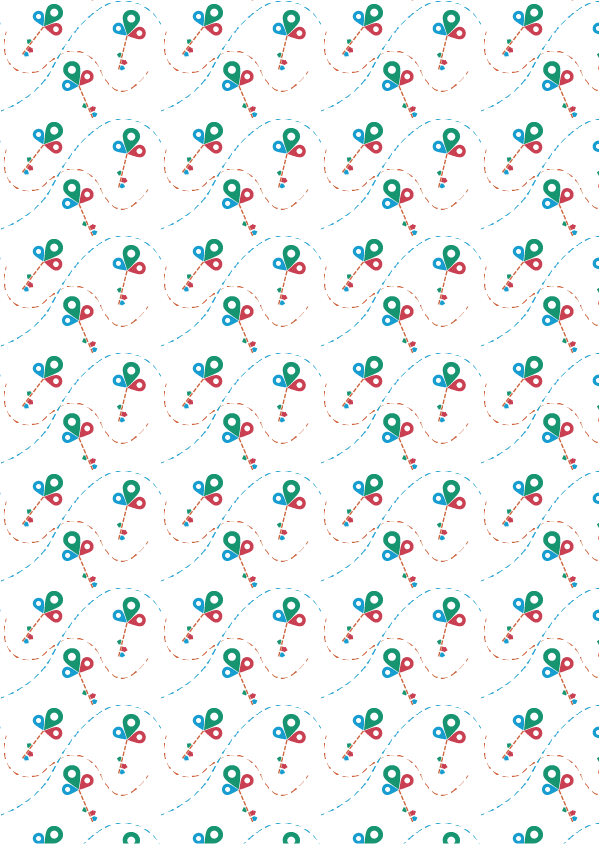 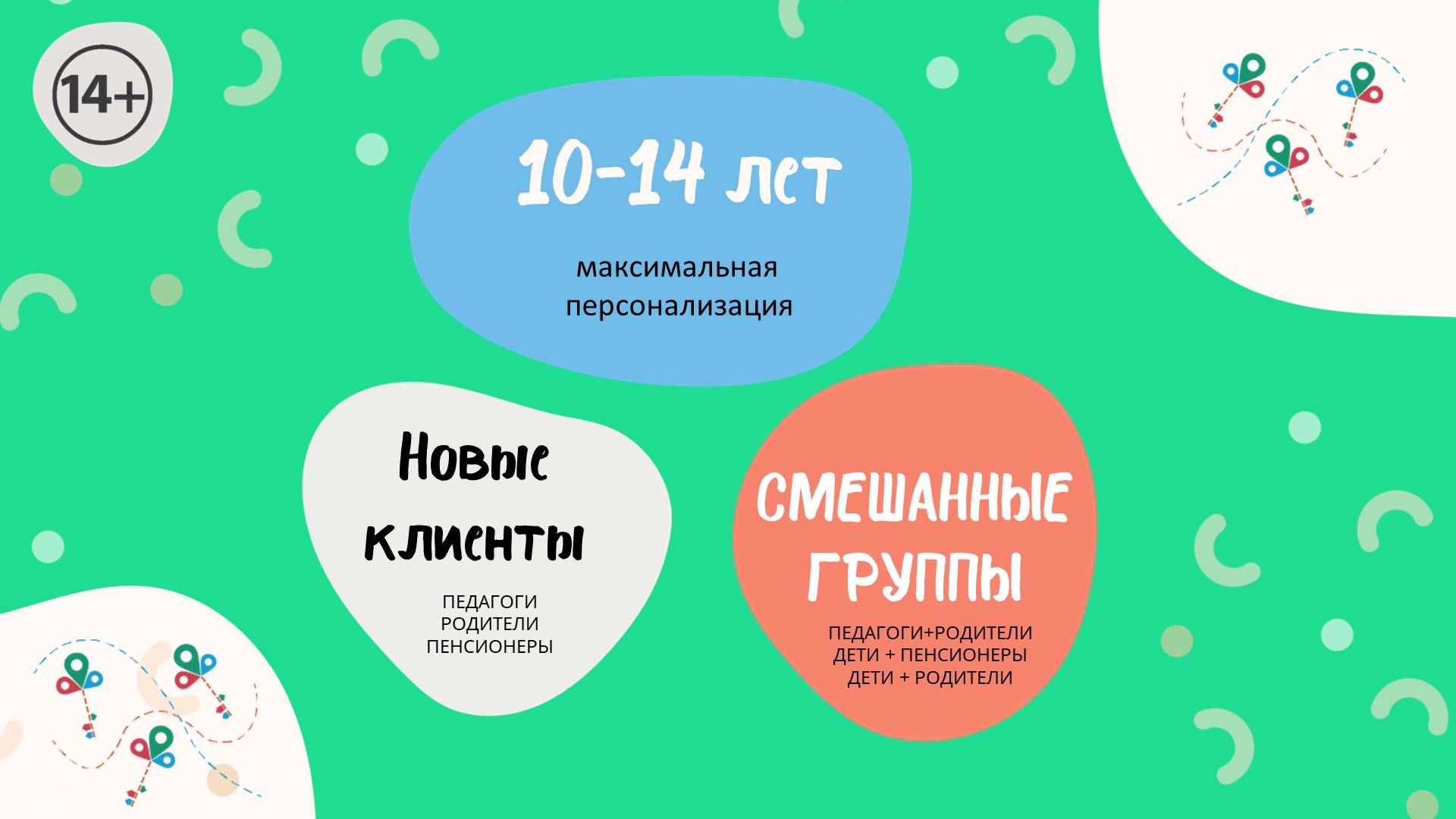 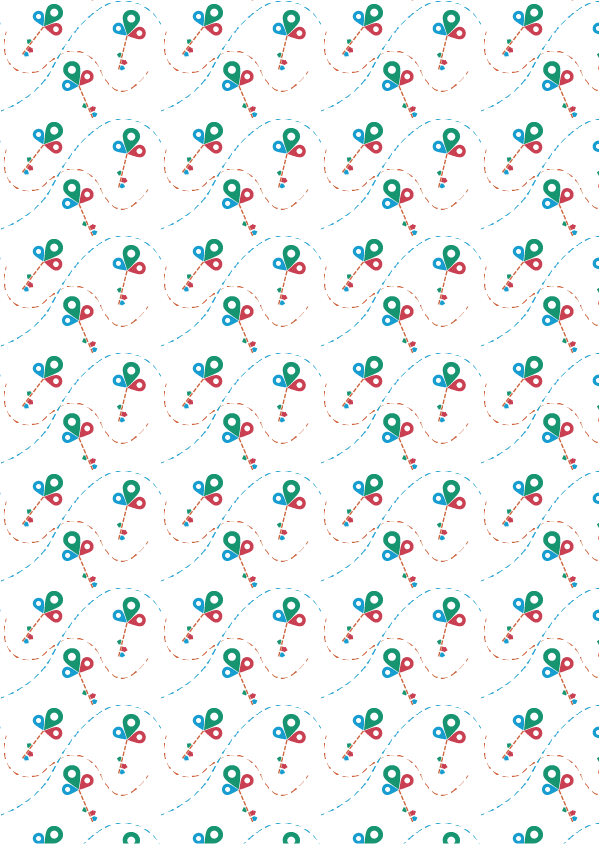 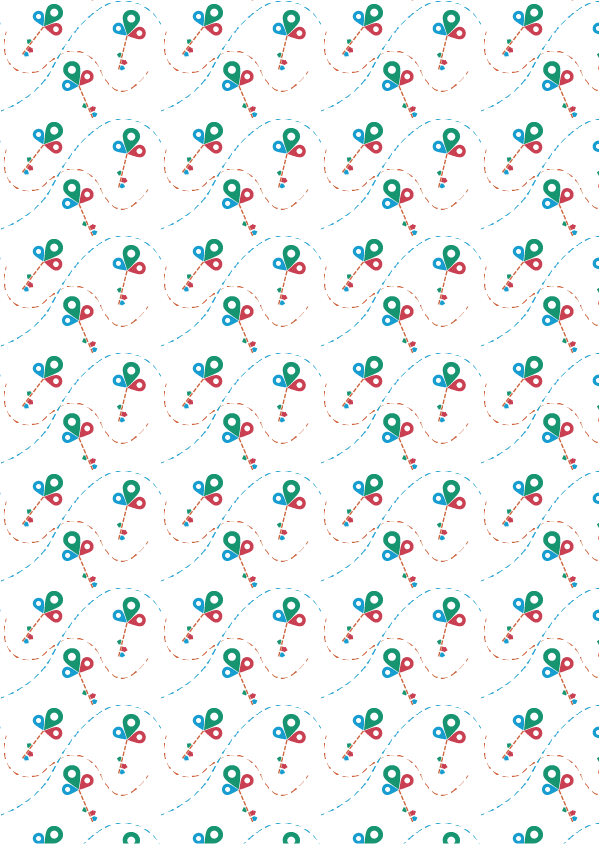 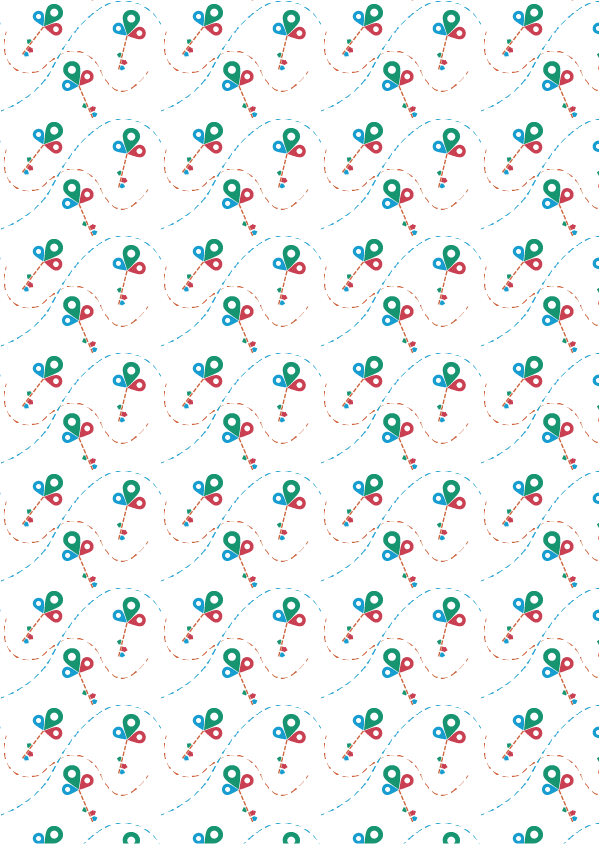 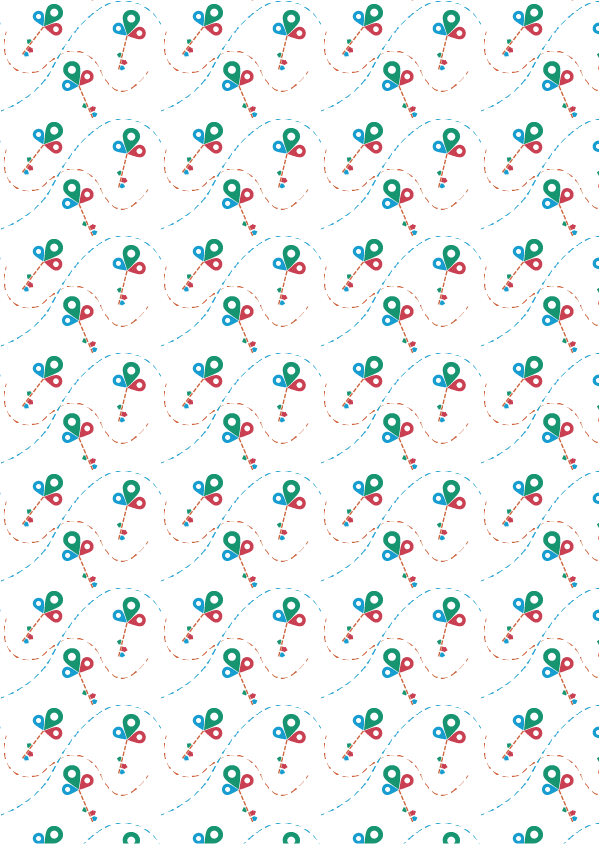 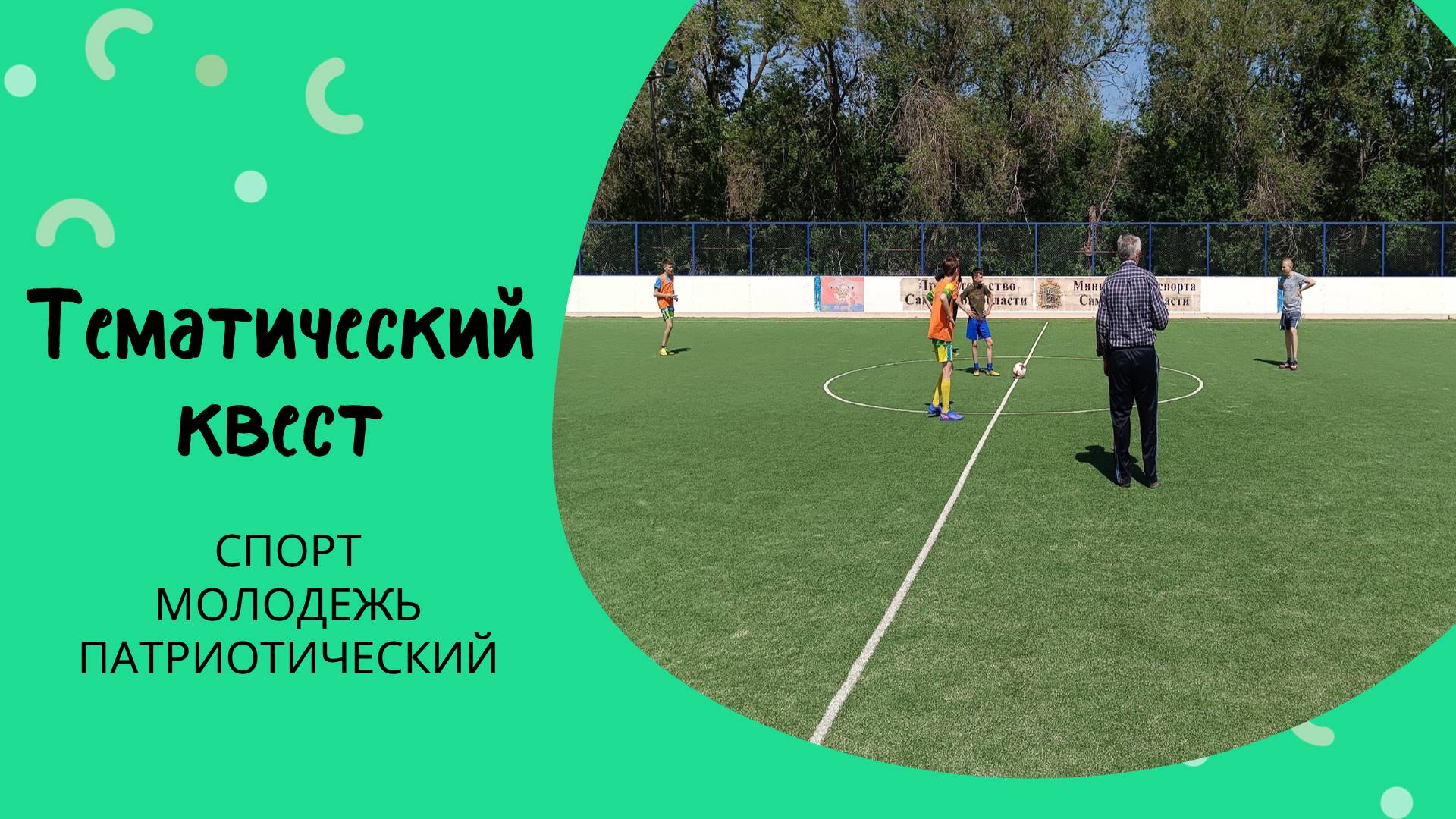 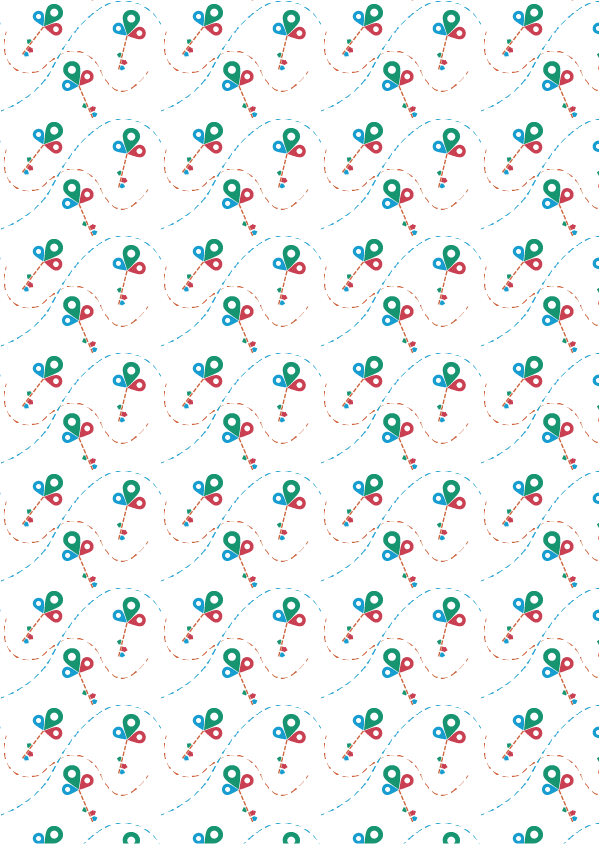 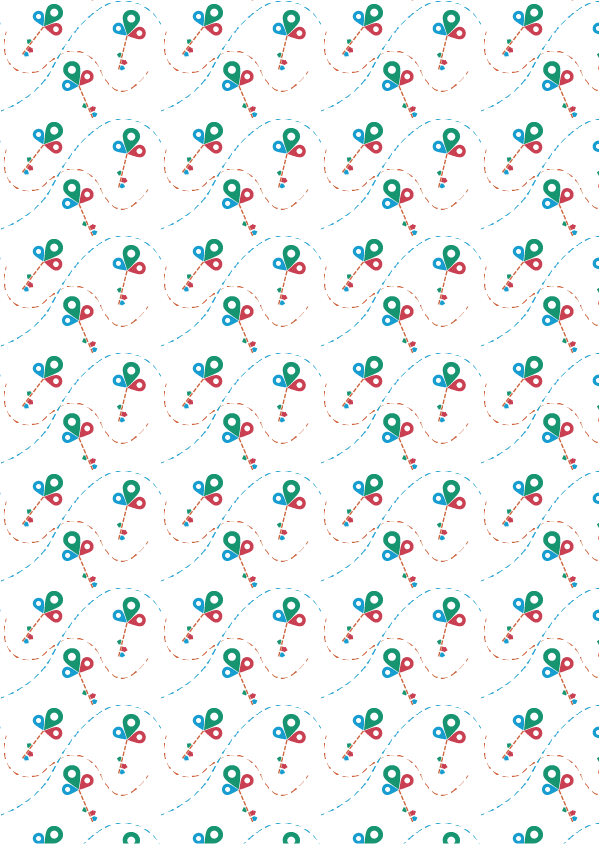 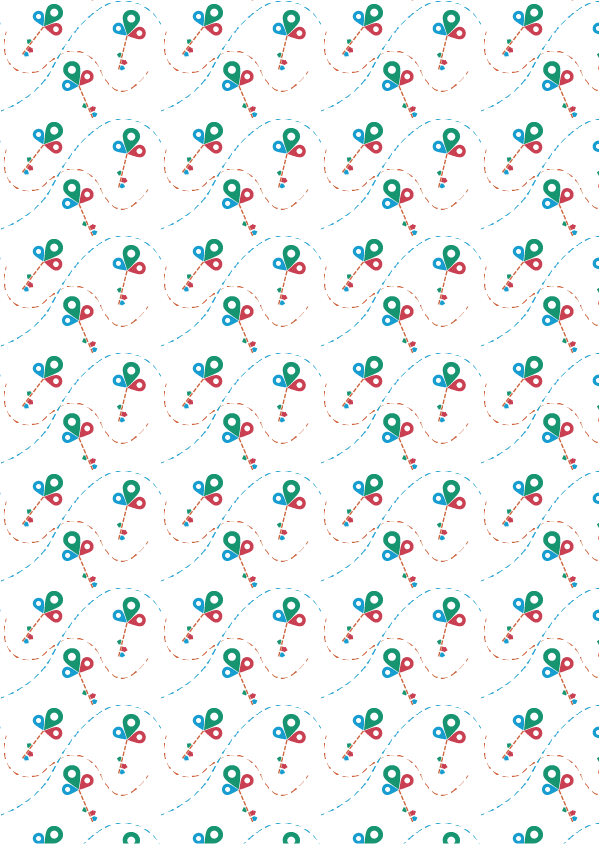 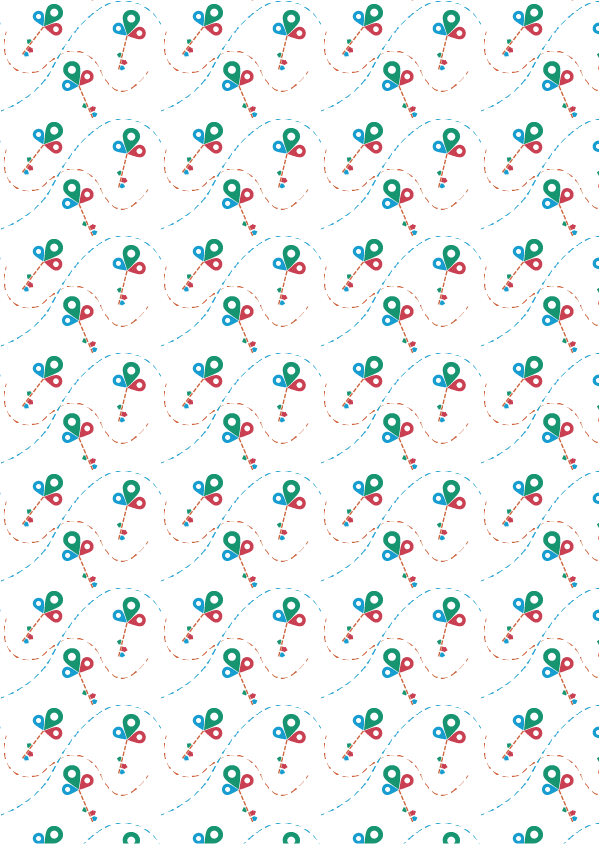 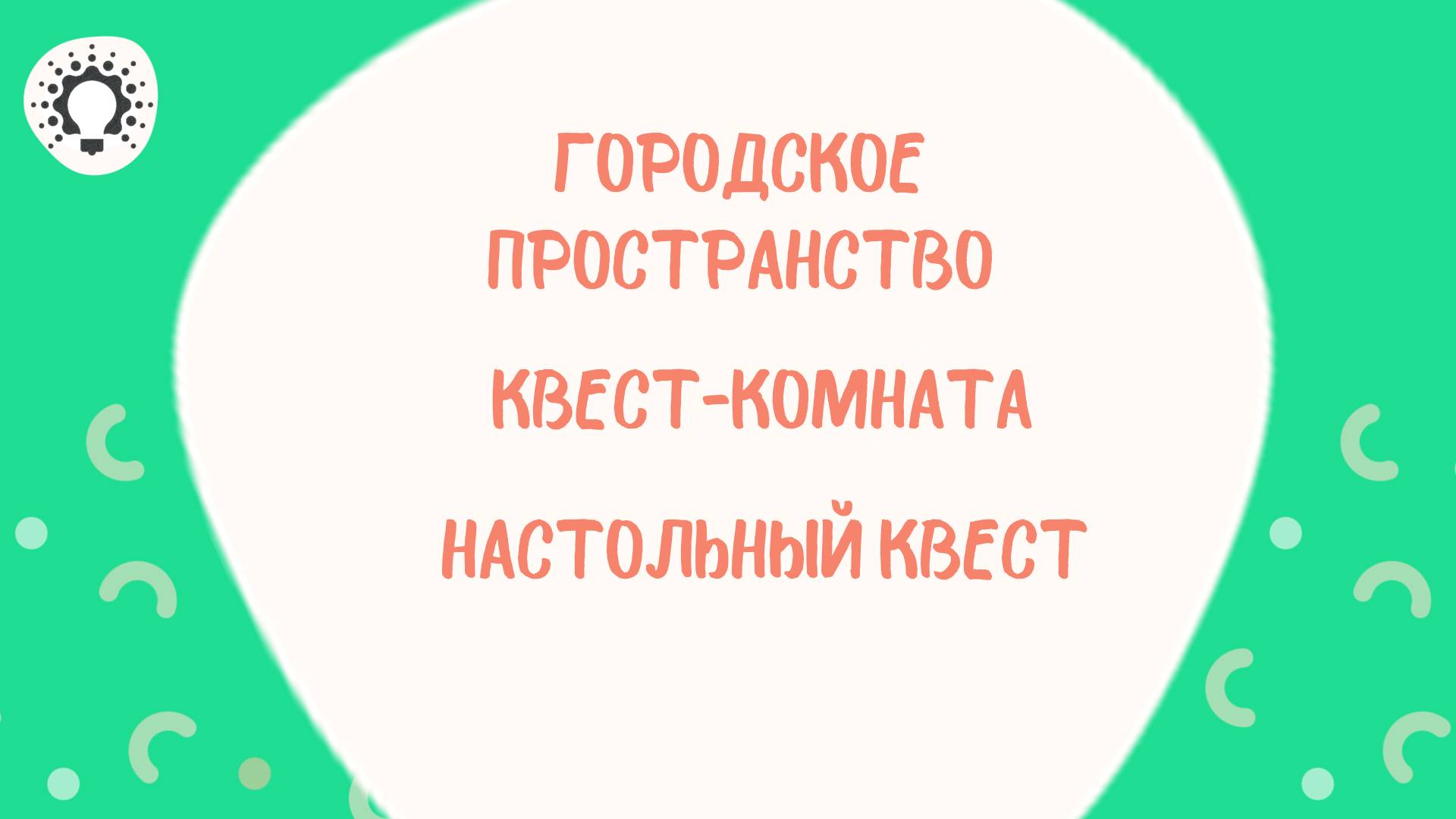 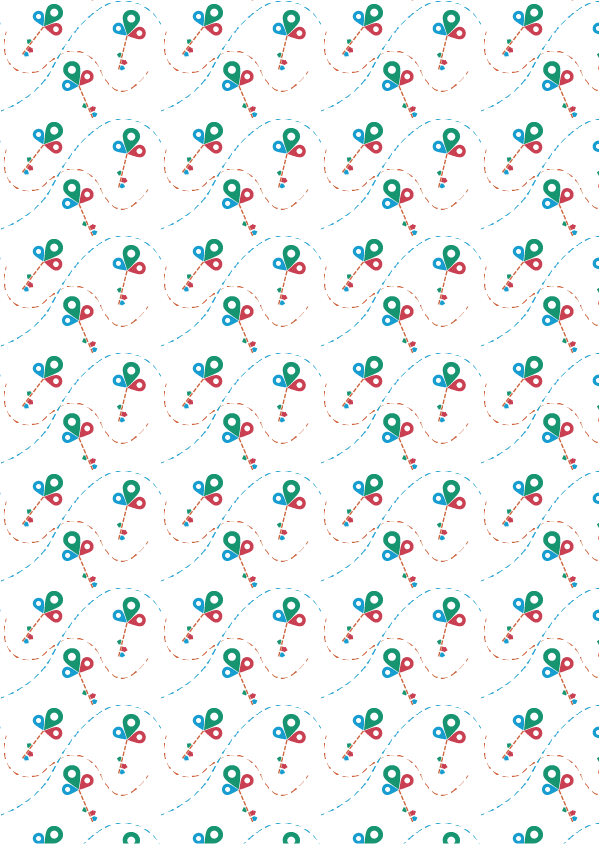 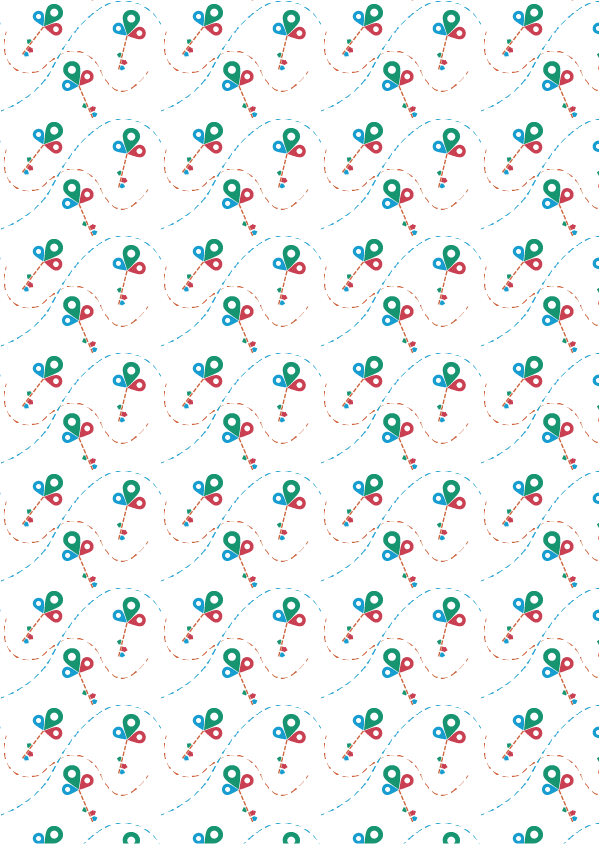 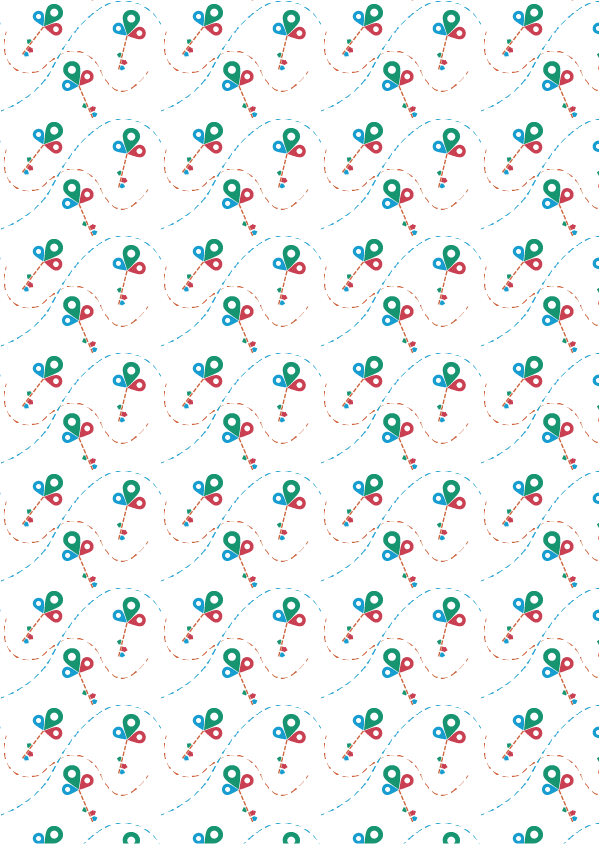 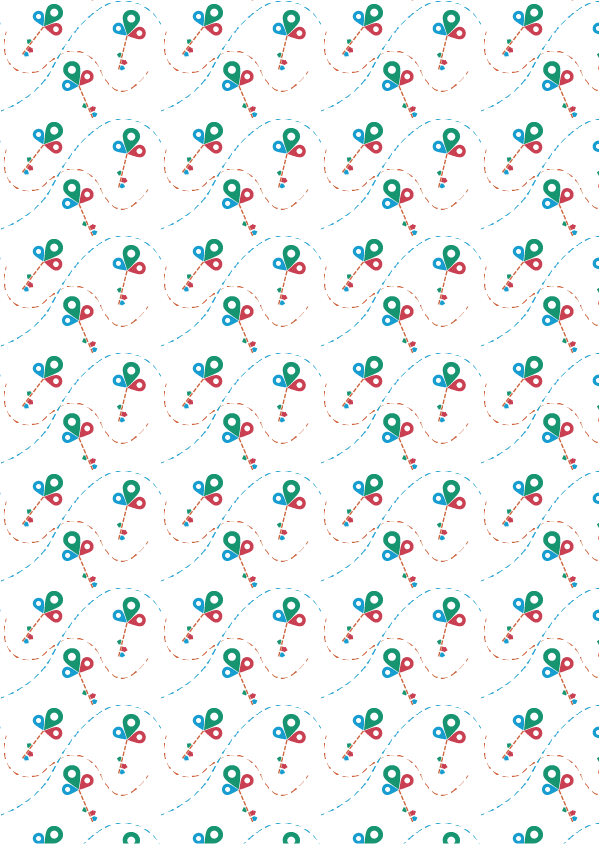 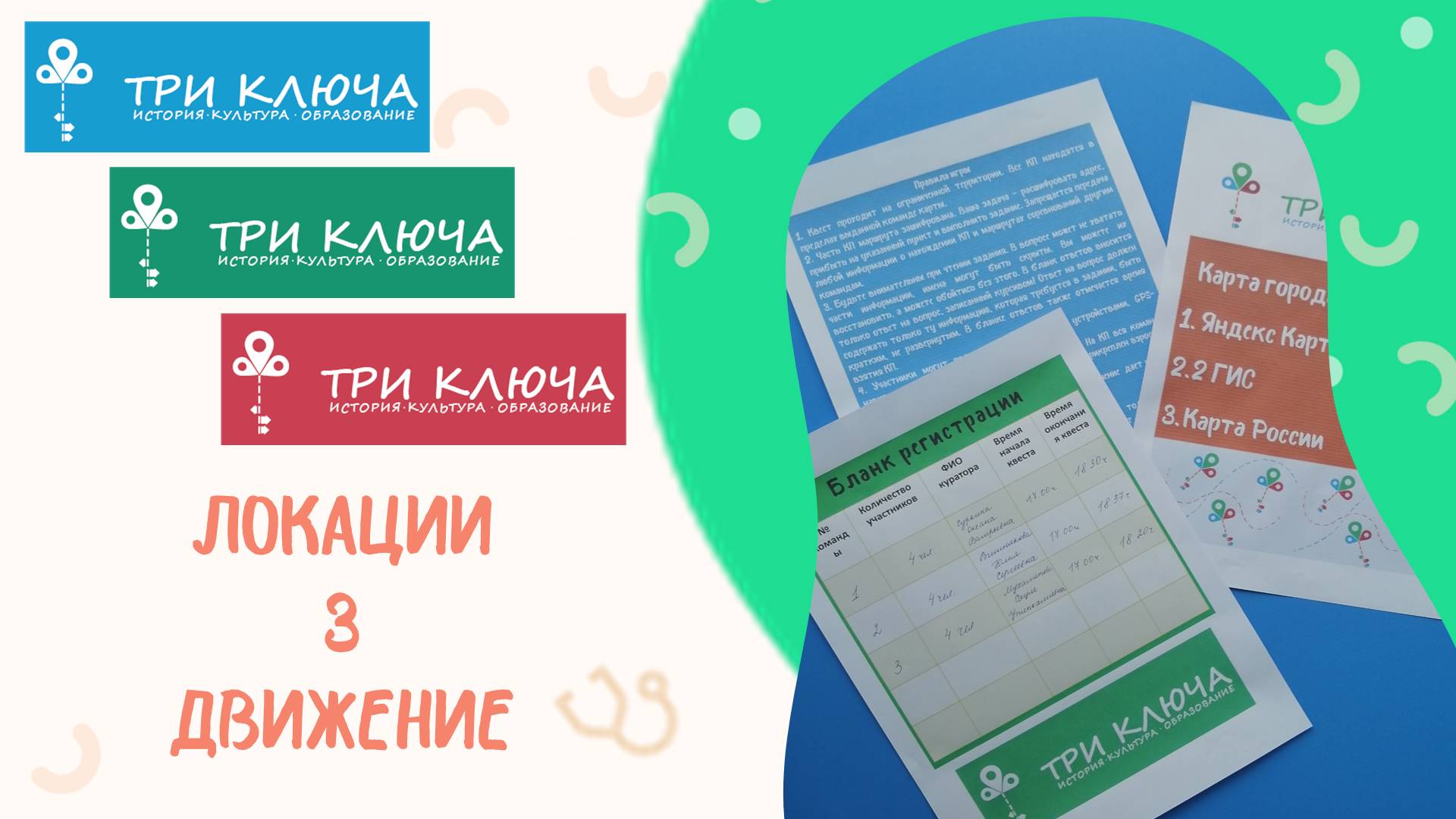 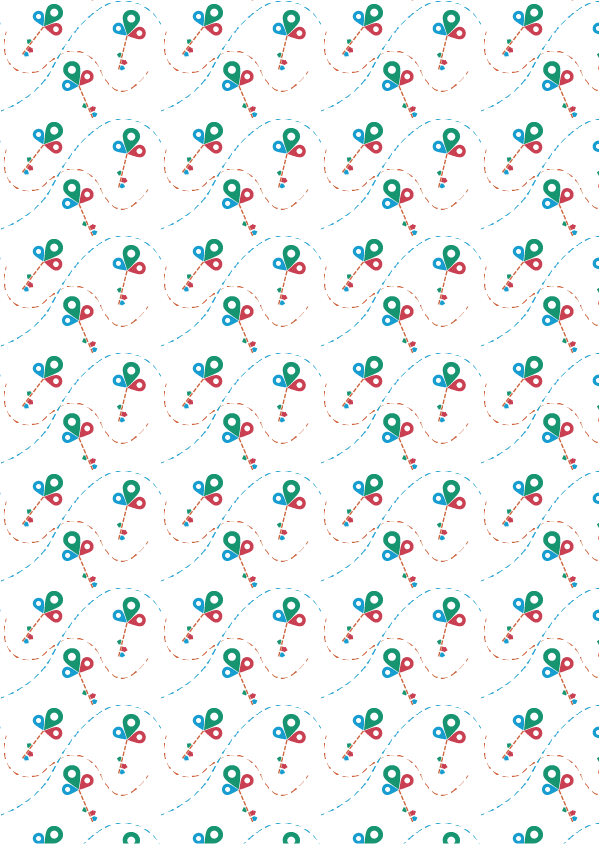 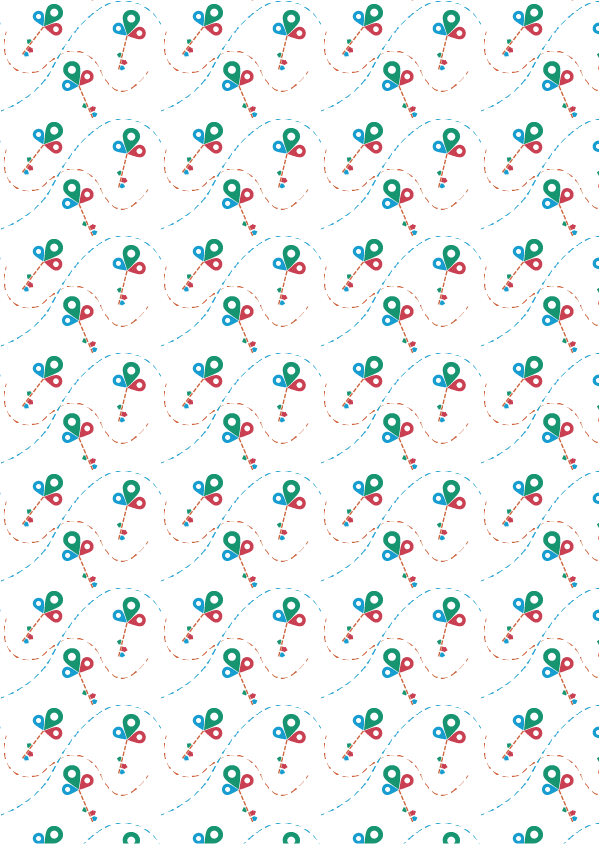 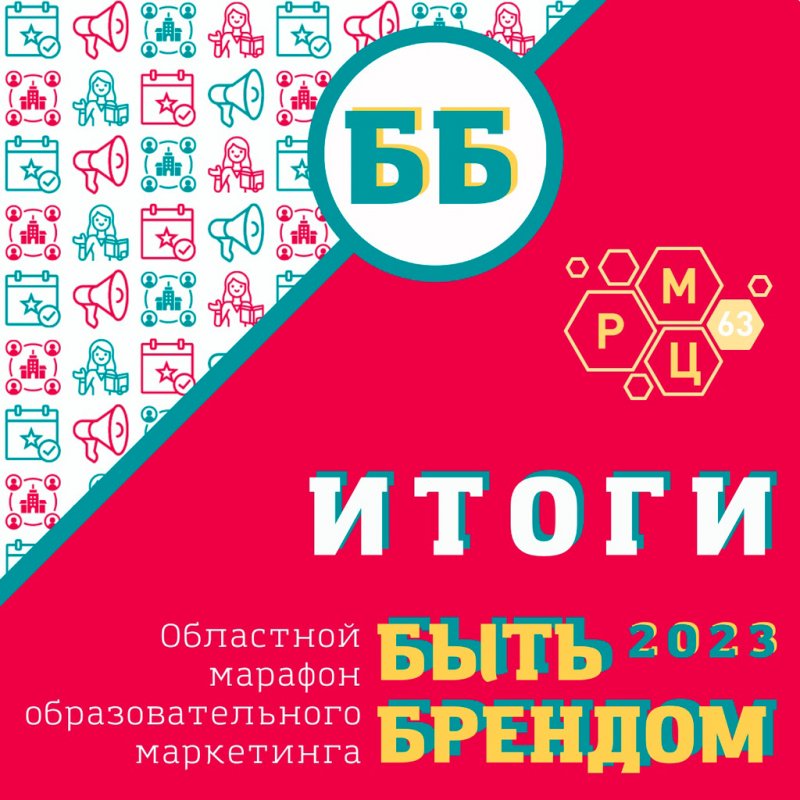 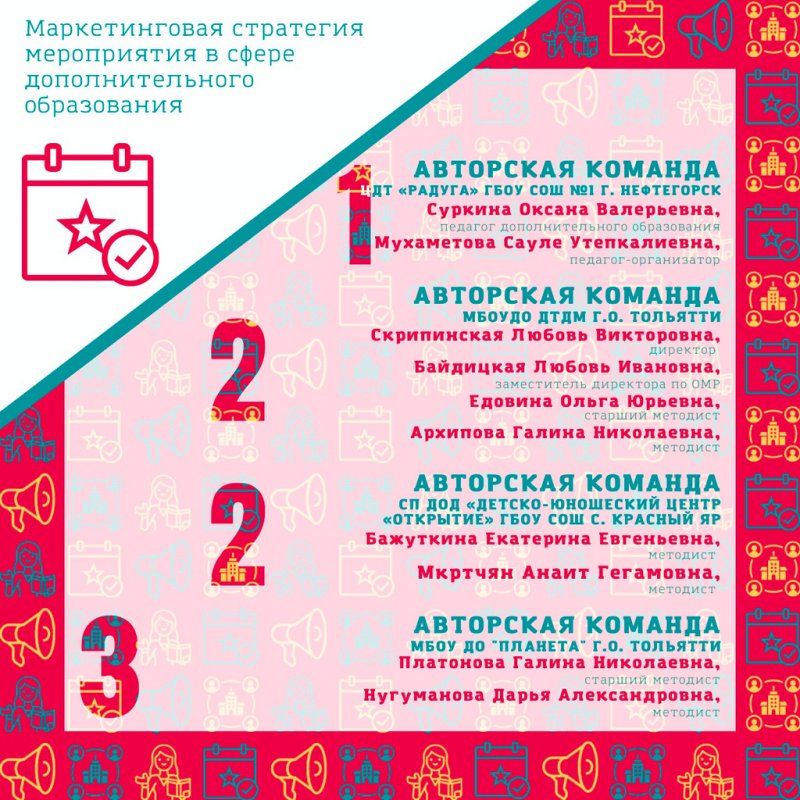 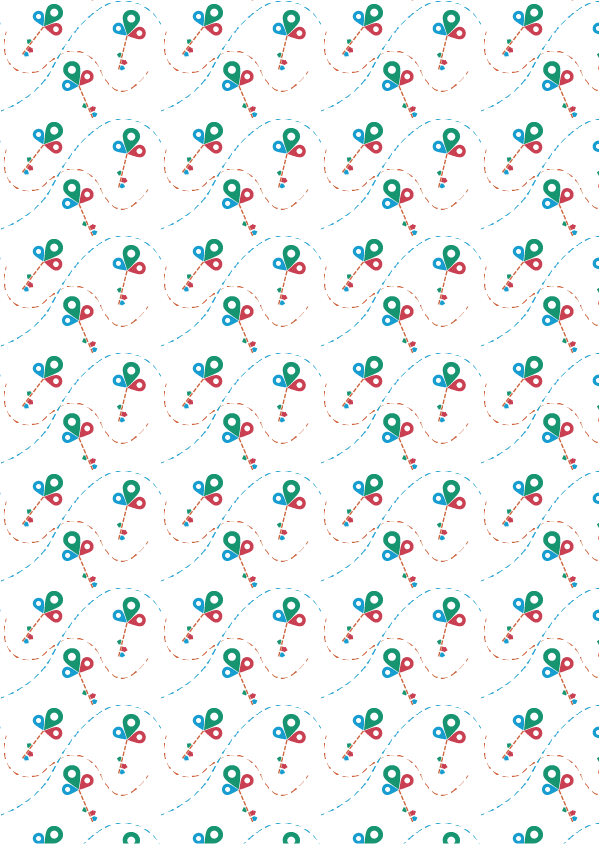 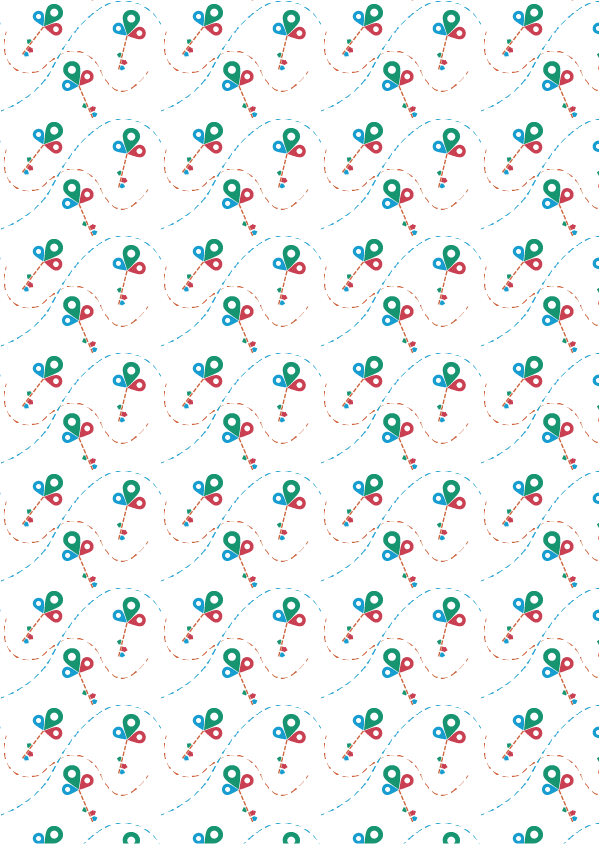 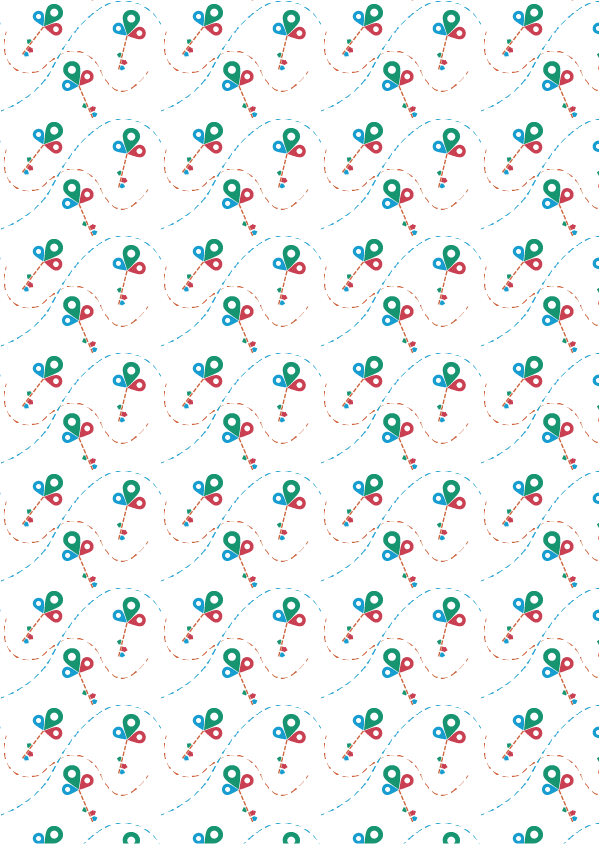 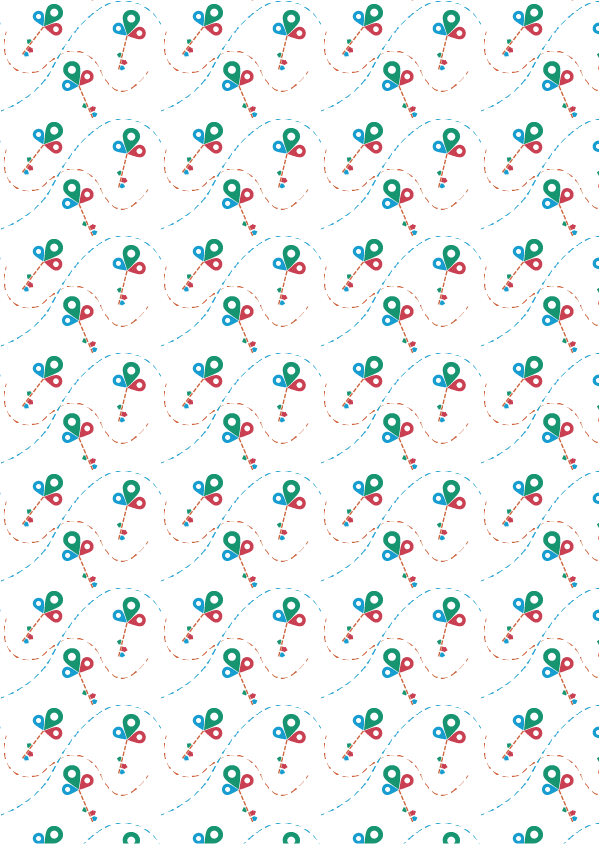 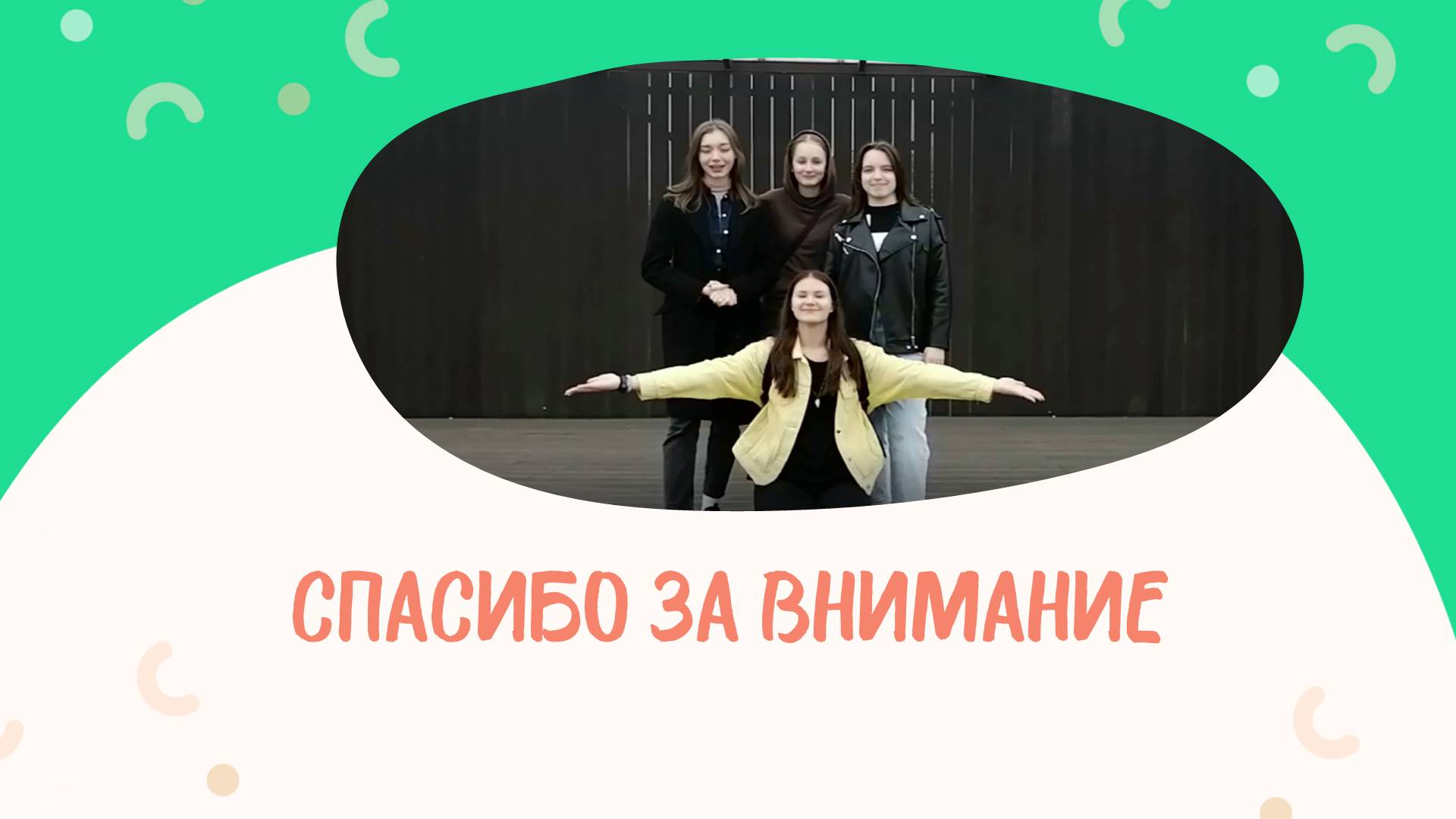 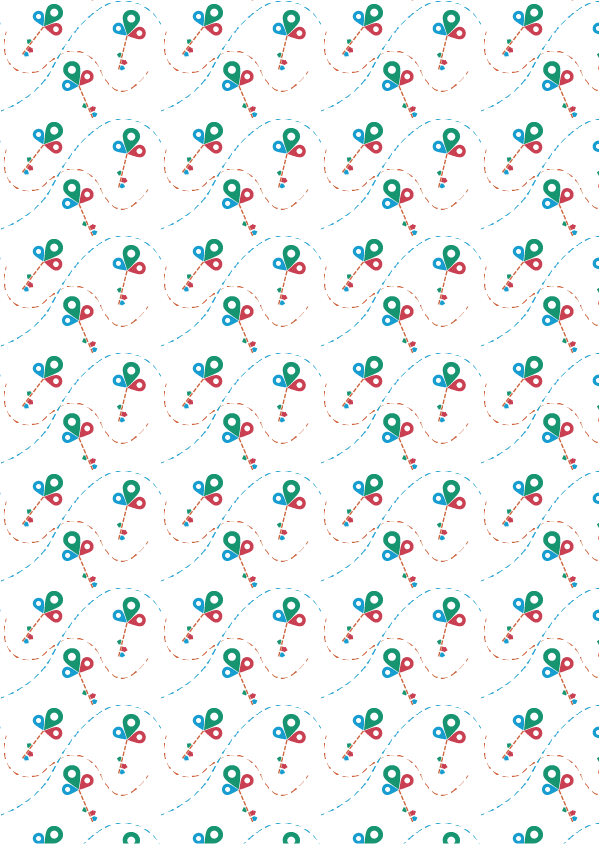 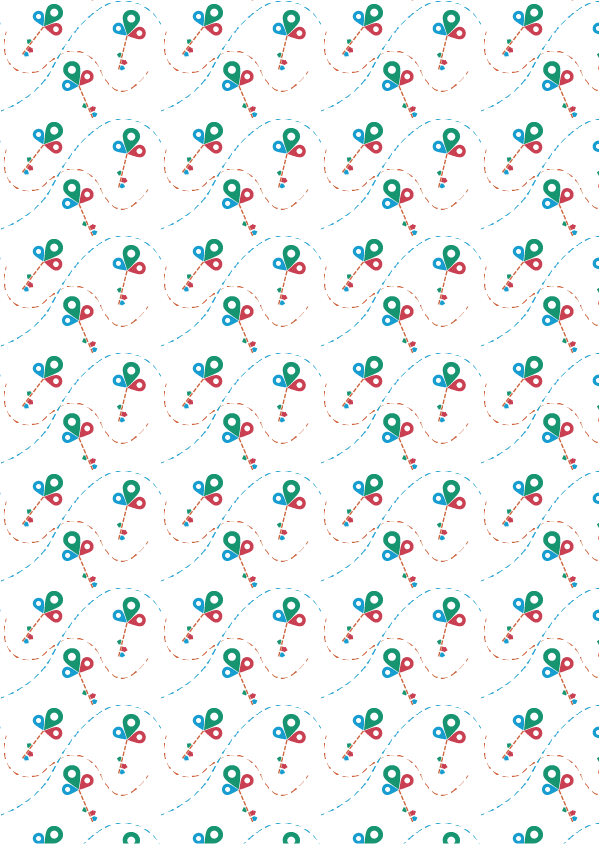